Gastrointestinal investigations
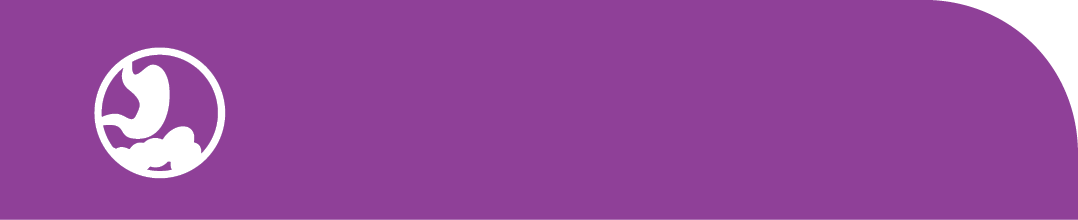 Gastrointestinal investigations
Gastrointestinal investigations
Key findings
Sources: AIHW analysis of Medicare Benefits Schedule data and ABS Estimated Resident Population 30 June 2018.
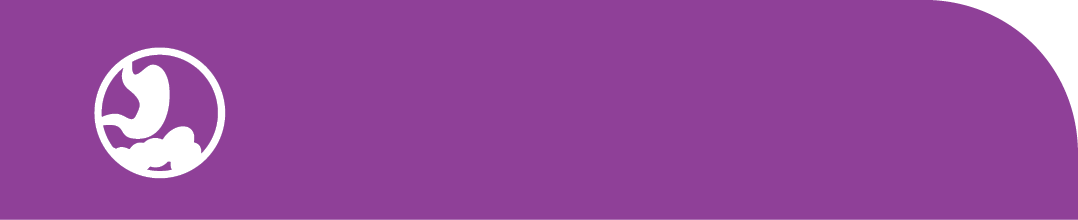 Gastrointestinal investigations
Gastroscopy MBS services, 18–54 years
Local area, SA3 of patient residence, 2018-19
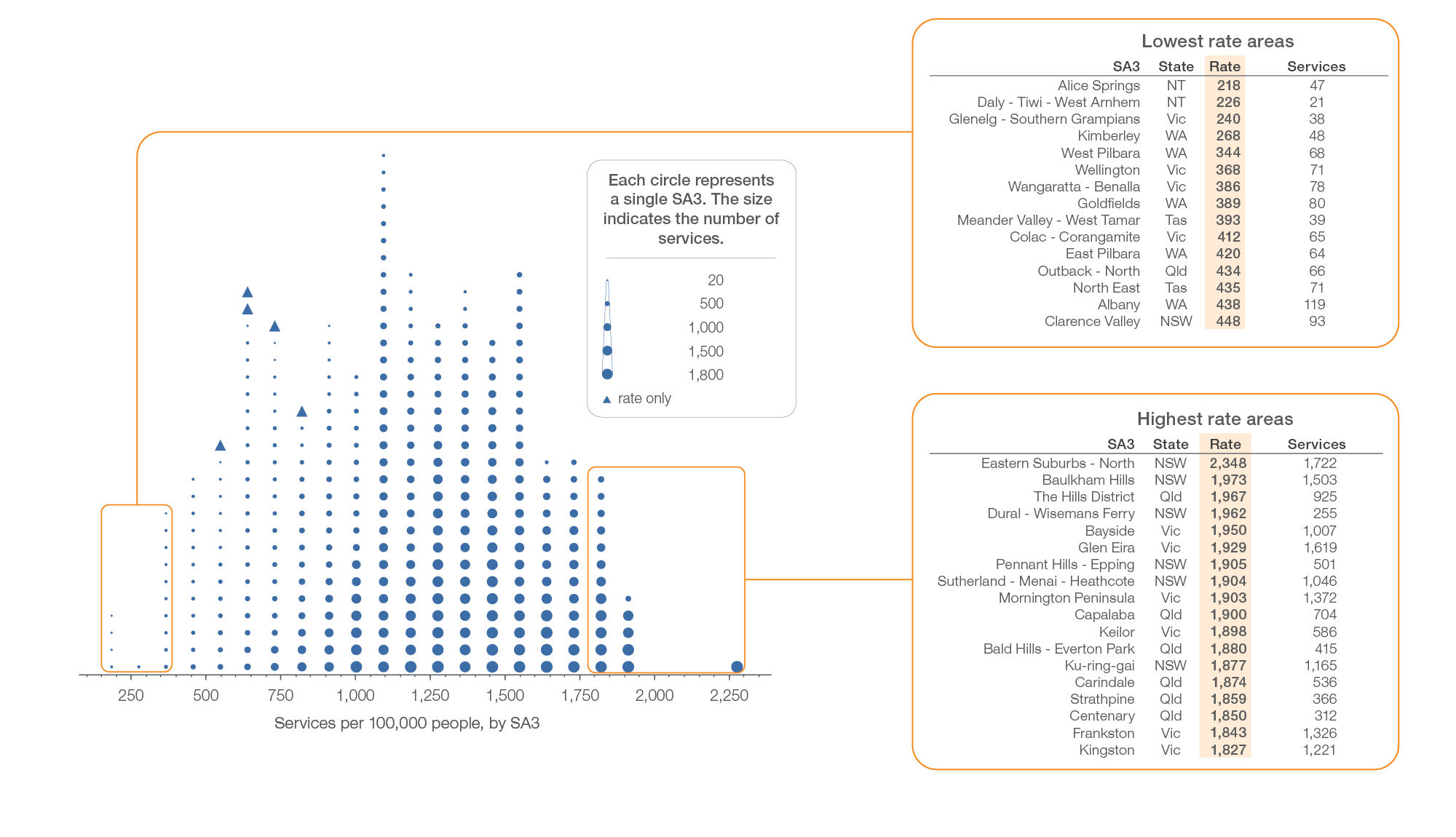 Sources: AIHW analysis of Medicare Benefits Schedule data and ABS Estimated Resident Population 30 June 2018.
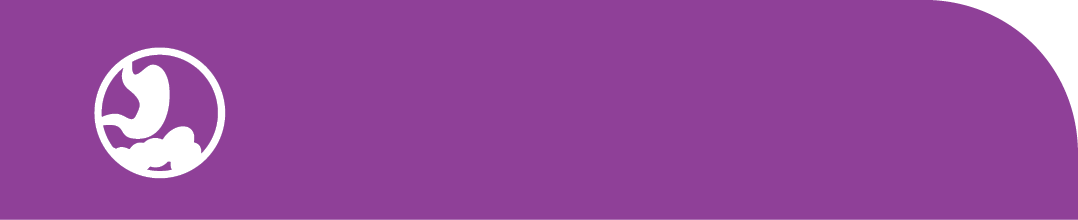 Gastrointestinal investigations
Gastroscopy MBS services, 18–54 years
Australia, SA3 of patient residence, 2018-19
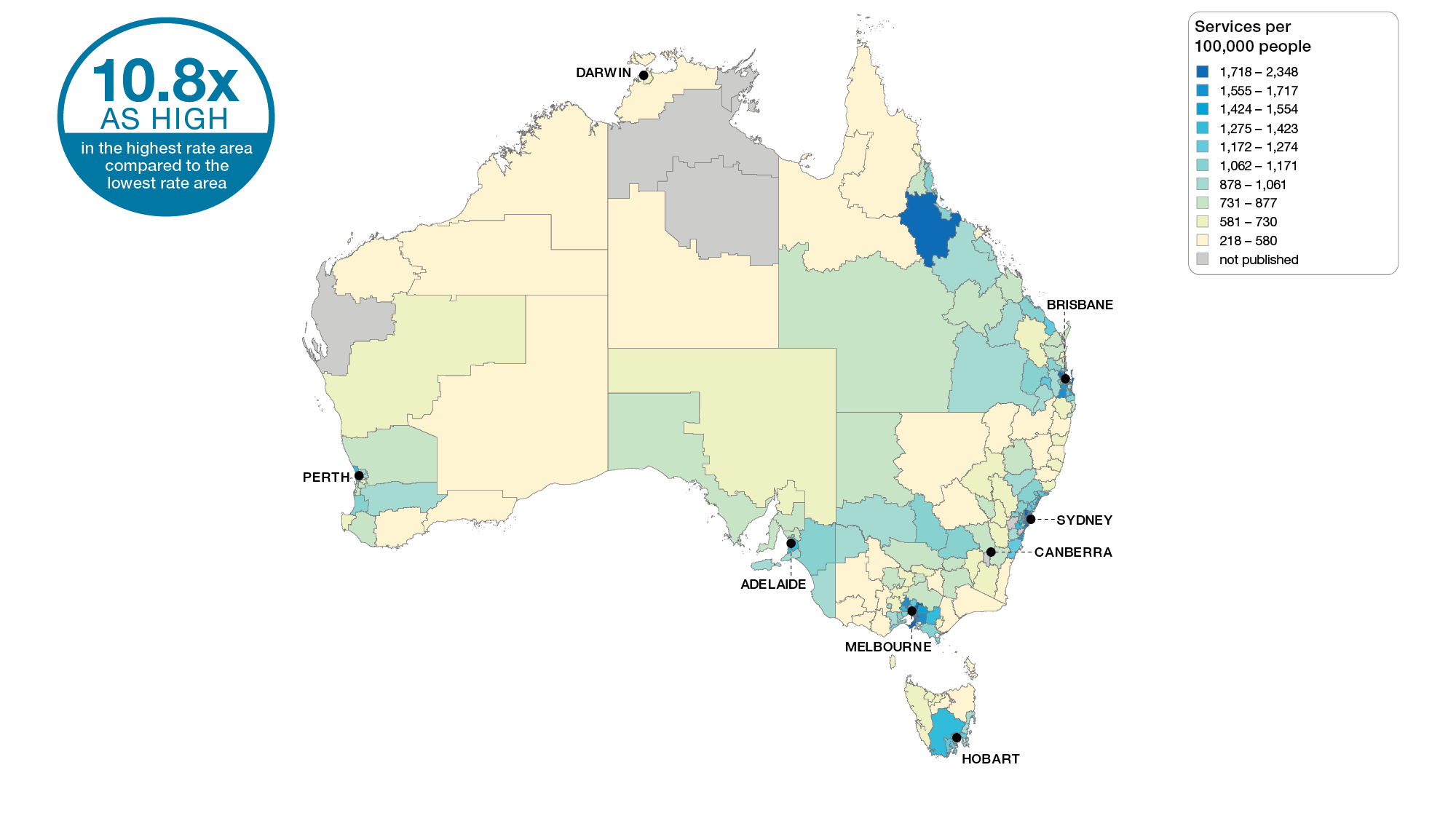 Sources: AIHW analysis of Medicare Benefits Schedule data and ABS Estimated Resident Population 30 June 2018.
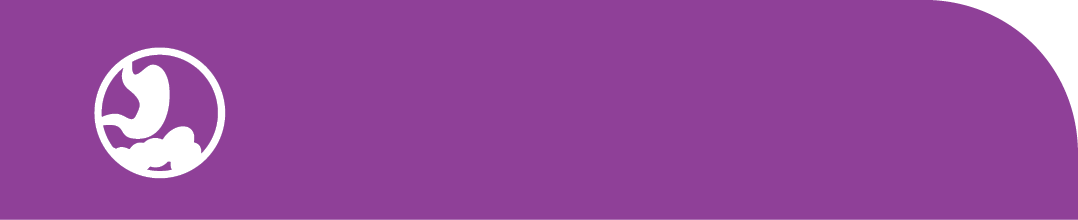 Gastrointestinal investigations
Gastroscopy MBS services, 18–54 years
Capital cities, SA3 of patient residence, 2018-19
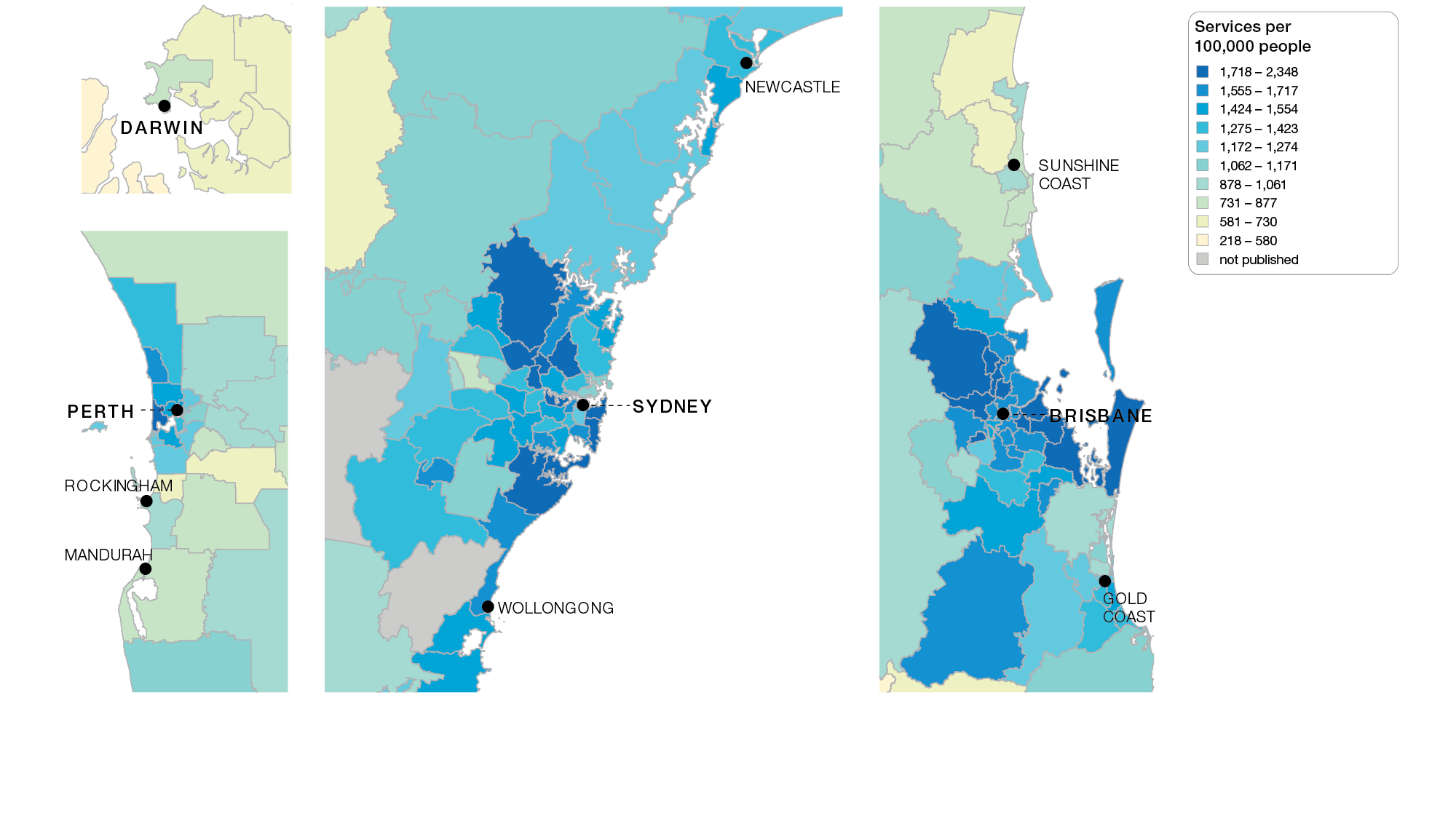 Sources: AIHW analysis of Medicare Benefits Schedule data and ABS Estimated Resident Population 30 June 2018.
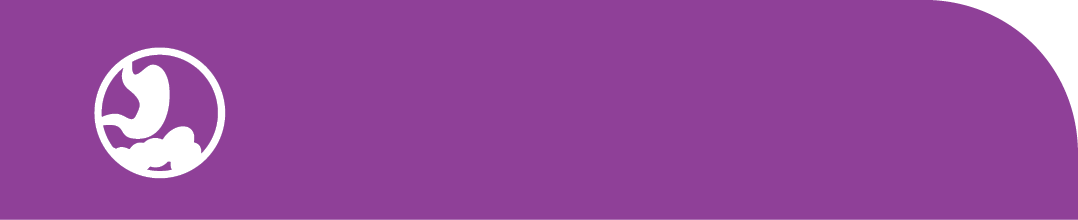 Gastrointestinal investigations
Gastroscopy MBS services, 18–54 years
Capital cities, SA3 of patient residence, 2018-19
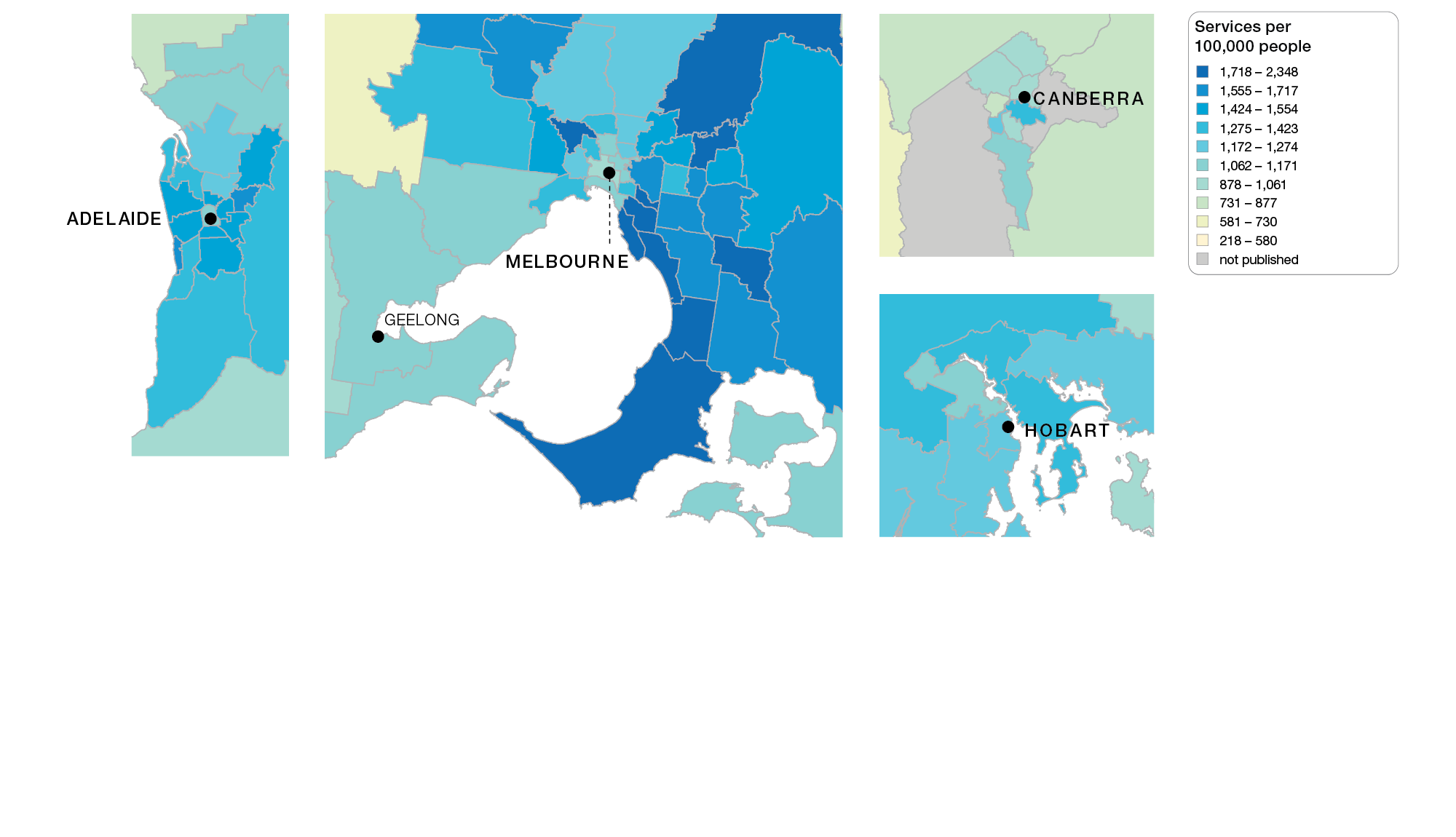 Sources: AIHW analysis of Medicare Benefits Schedule data and ABS Estimated Resident Population 30 June 2018.
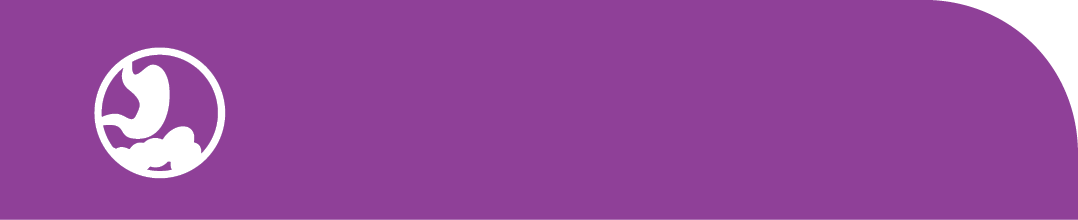 Gastrointestinal investigations
Gastroscopy MBS services, 18–54 years
State and territory, SA3 of patient residence, 2018-19
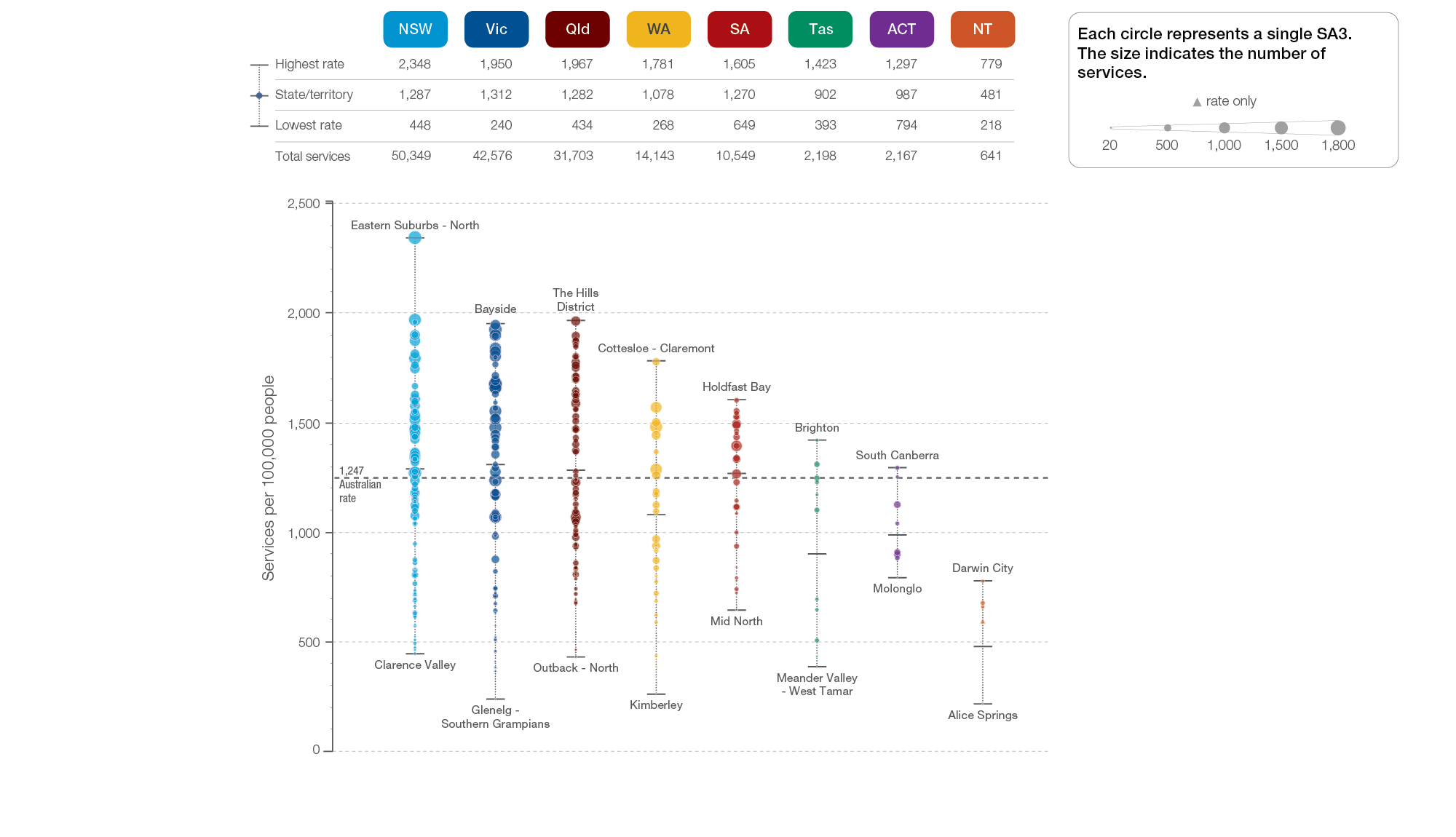 Sources: AIHW analysis of Medicare Benefits Schedule data and ABS Estimated Resident Population 30 June 2018.
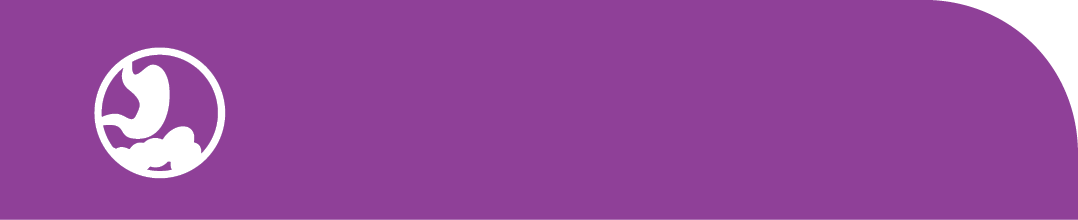 Gastrointestinal investigations
Gastroscopy MBS services, 18–54 years
Remoteness and socioeconomic status, SA3 of patient residence, 2018-19
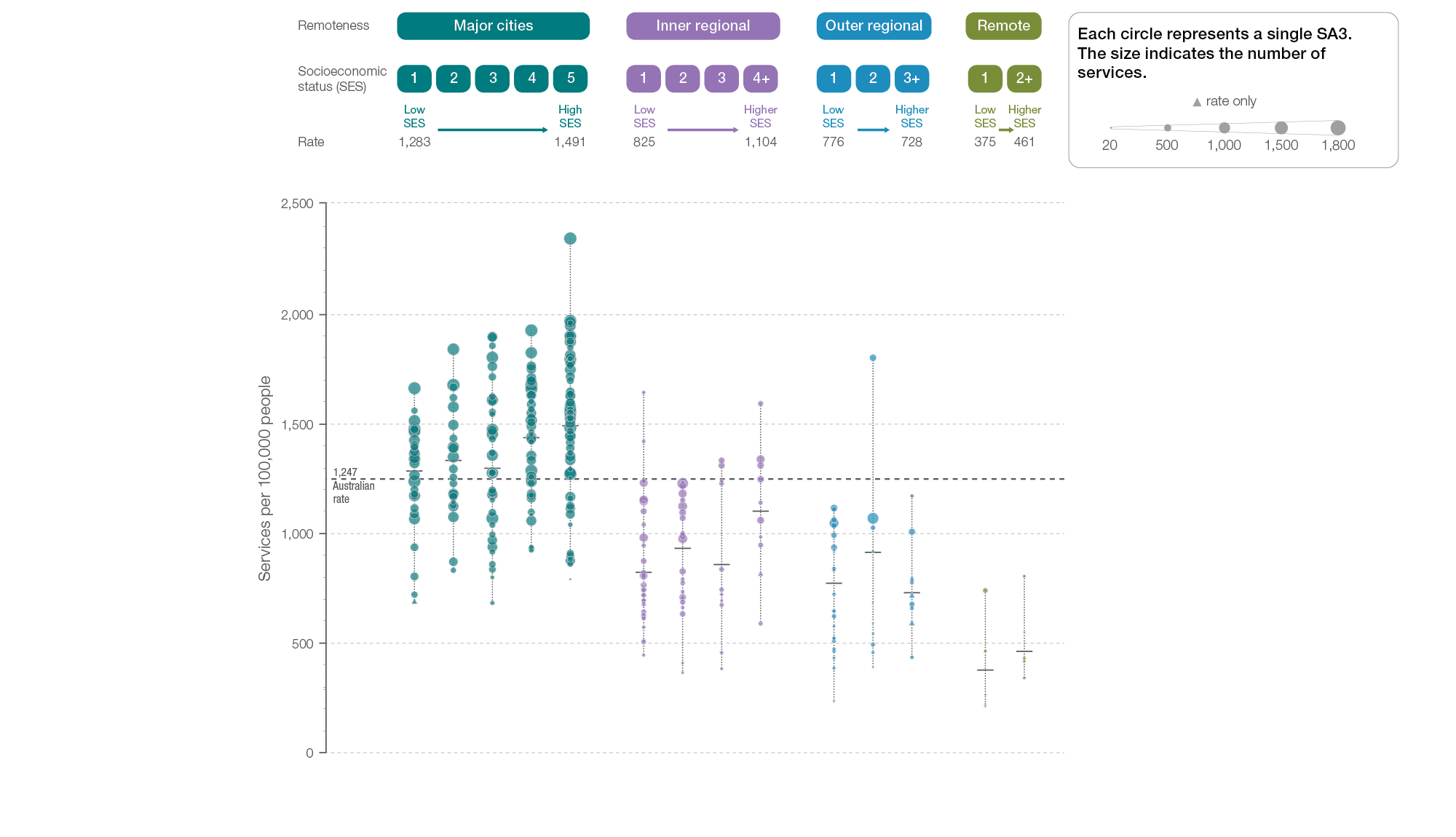 Sources: AIHW analysis of Medicare Benefits Schedule data and ABS Estimated Resident Population 30 June 2018.
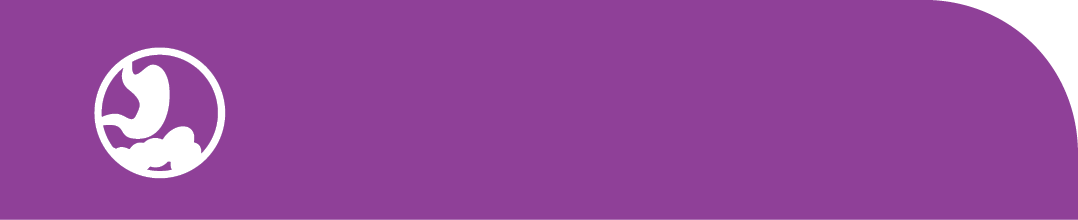 Gastrointestinal investigations
Gastroscopy MBS services, 18–54 years
Remoteness of patient residence, 2018-19
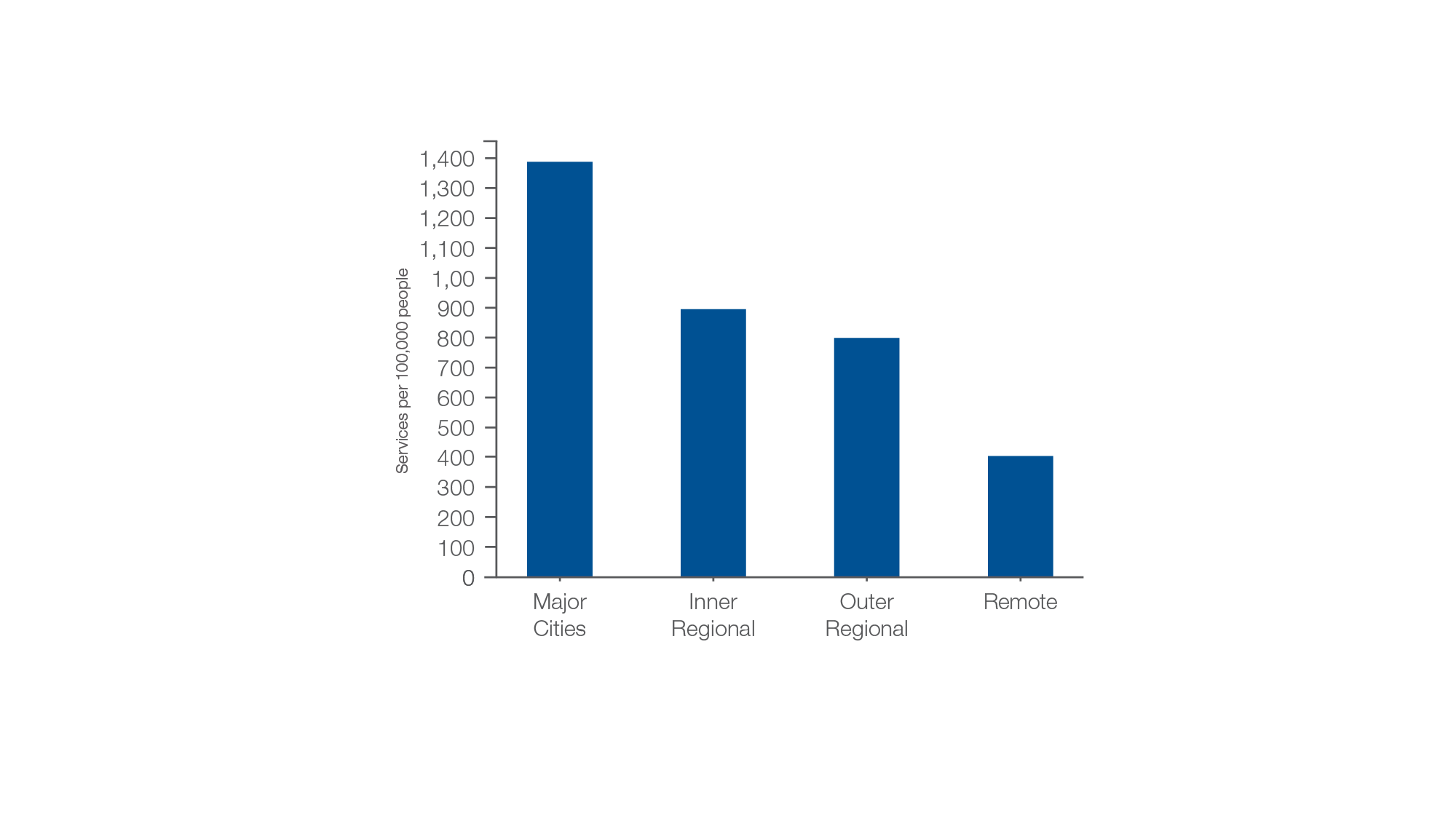 Sources: AIHW analysis of Medicare Benefits Schedule data and ABS Estimated Resident Population 30 June 2018.
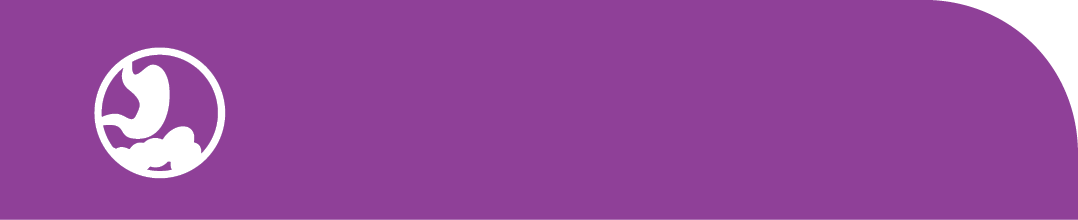 Gastrointestinal investigations
Gastroscopy MBS services, 18–54 years
Socioeconomic area of patient residence, 2018-19
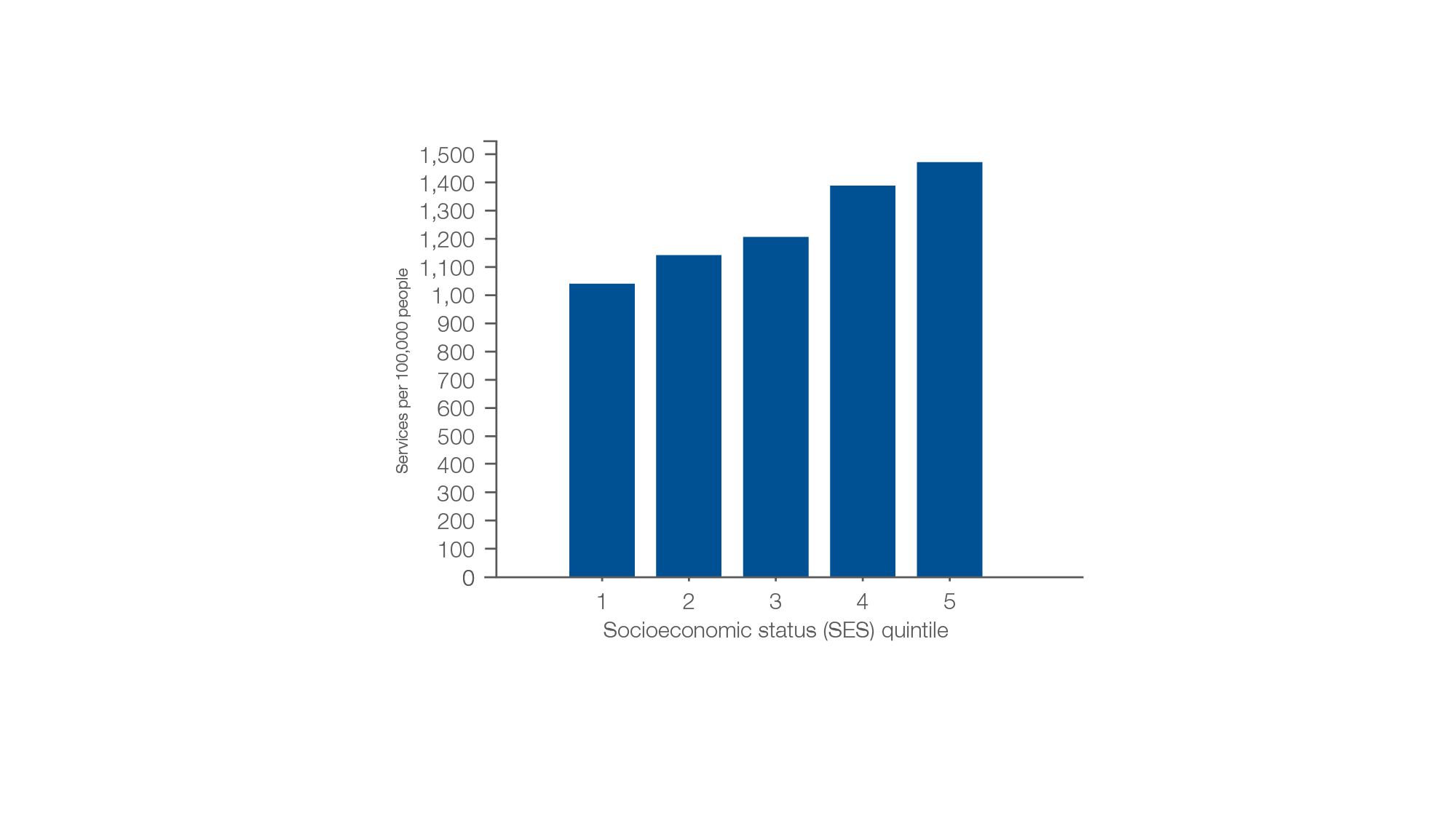 Sources: AIHW analysis of Medicare Benefits Schedule data and ABS Estimated Resident Population 30 June 2018.
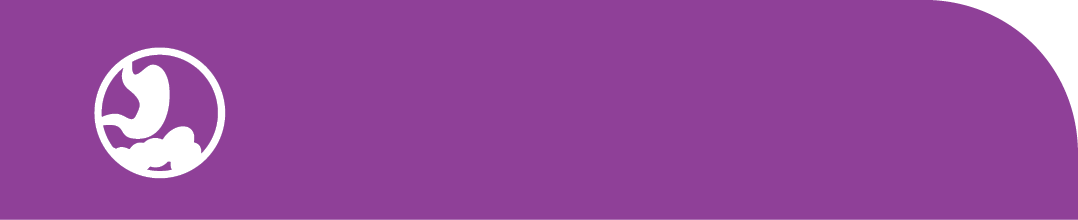 Gastrointestinal investigations
Gastroscopy MBS services, 18–54 years
Gastroscopy services with same day colonoscopy for the same patient
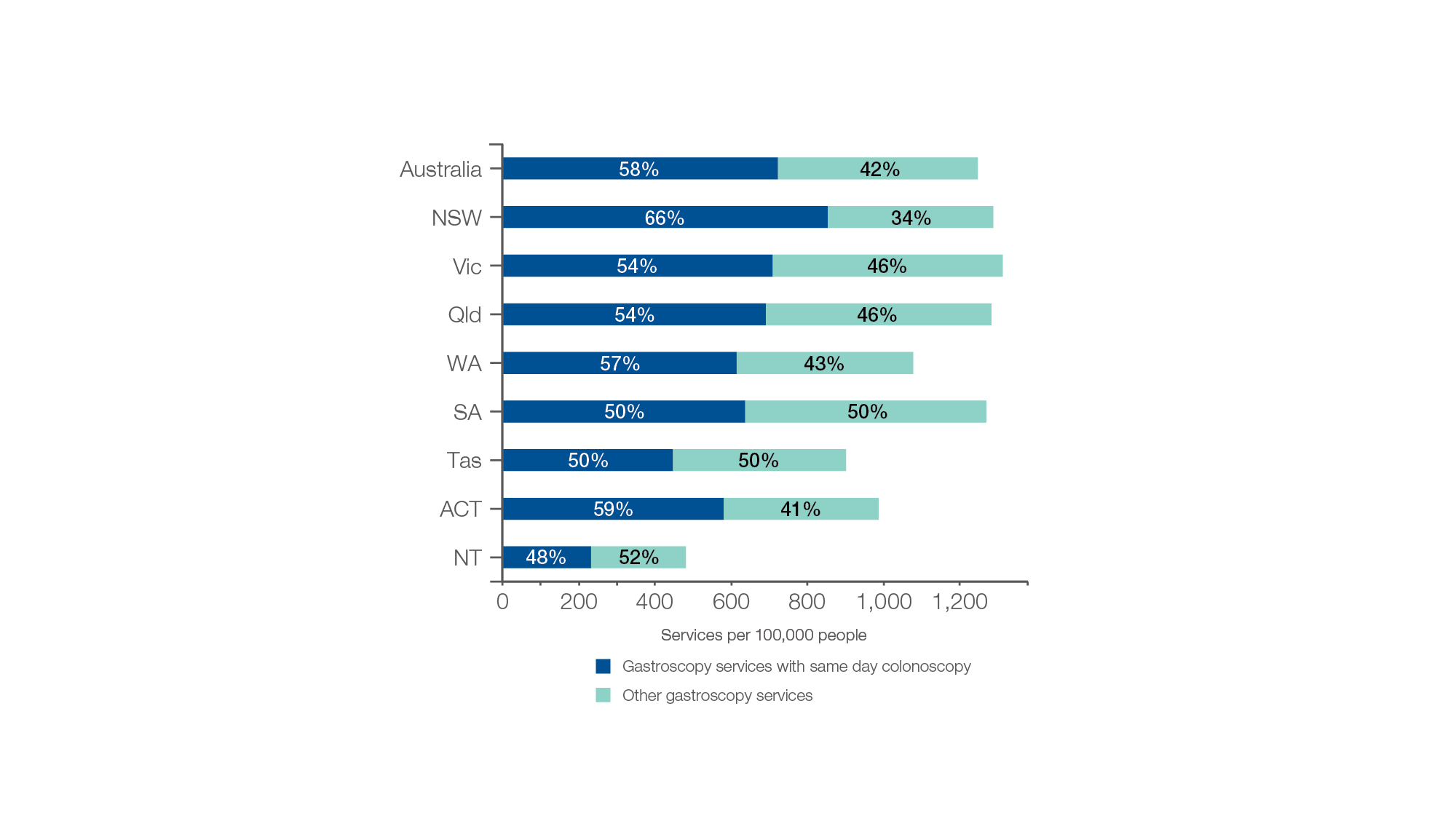 Sources: AIHW analysis of Medicare Benefits Schedule data and ABS Estimated Resident Population 30 June 2018.
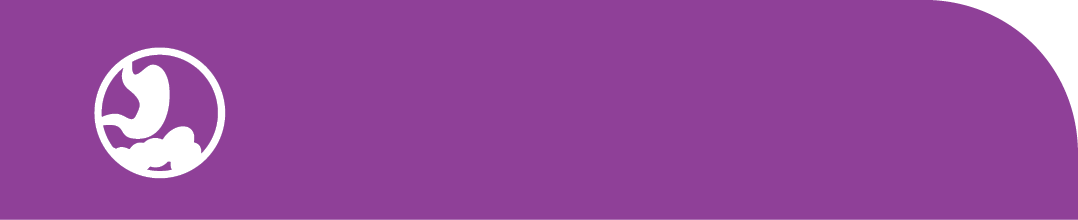 Gastrointestinal investigations
Gastroscopy MBS services, 18–54 years
Sex, 2018-19
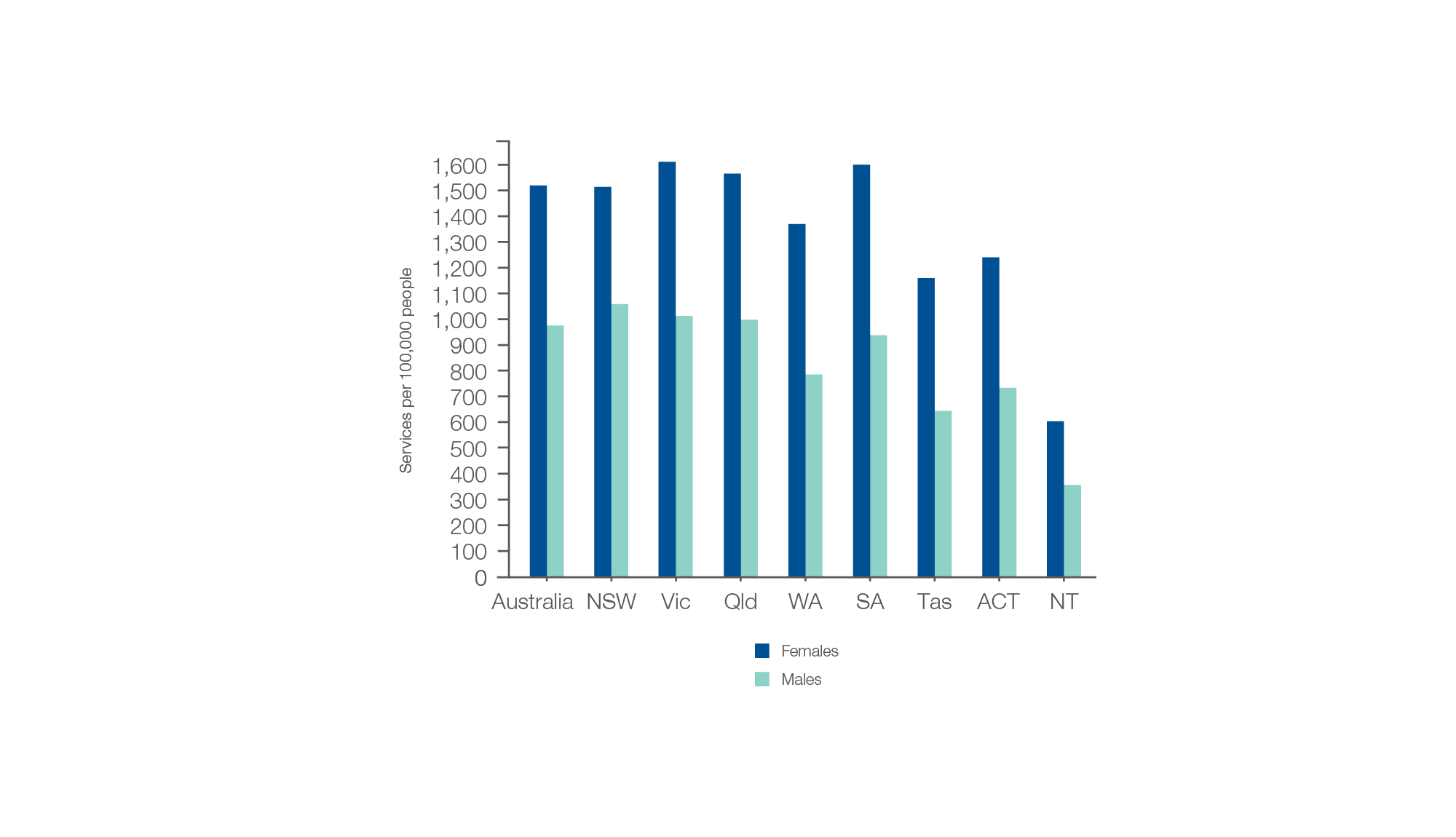 Sources: AIHW analysis of Medicare Benefits Schedule data and ABS Estimated Resident Population 30 June 2018.
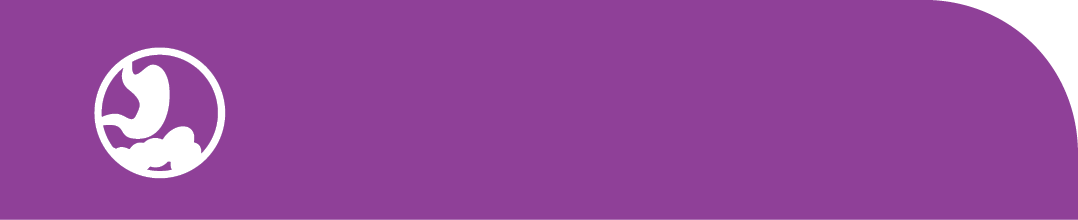 Gastrointestinal investigations
Colorectal cancer rates (per 100,000 people)
Sex and age group, 2020
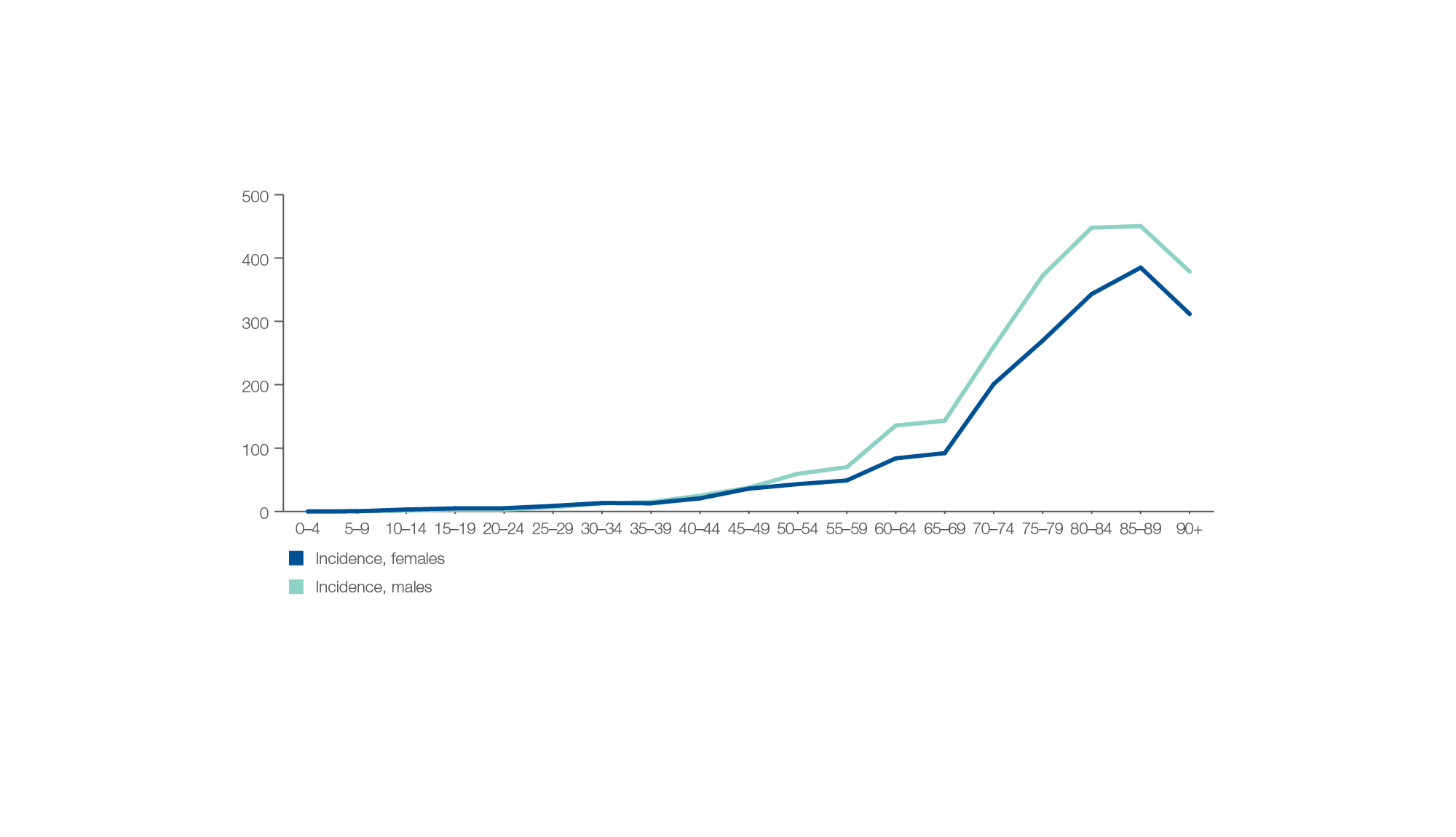 Sources: Australian Institute of Health and Welfare.
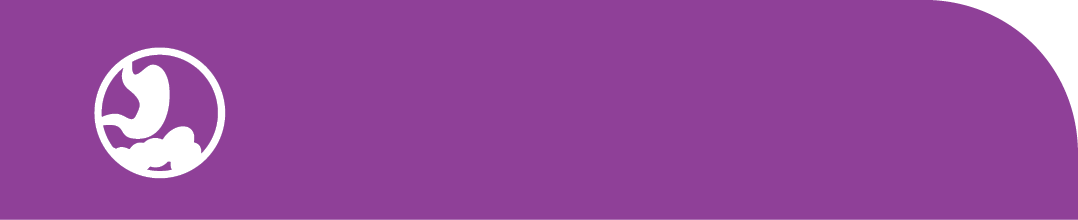 Gastrointestinal investigations
Repeat colonoscopy MBS services, all ages
Local area, SA3 of patient residence, 2018-19
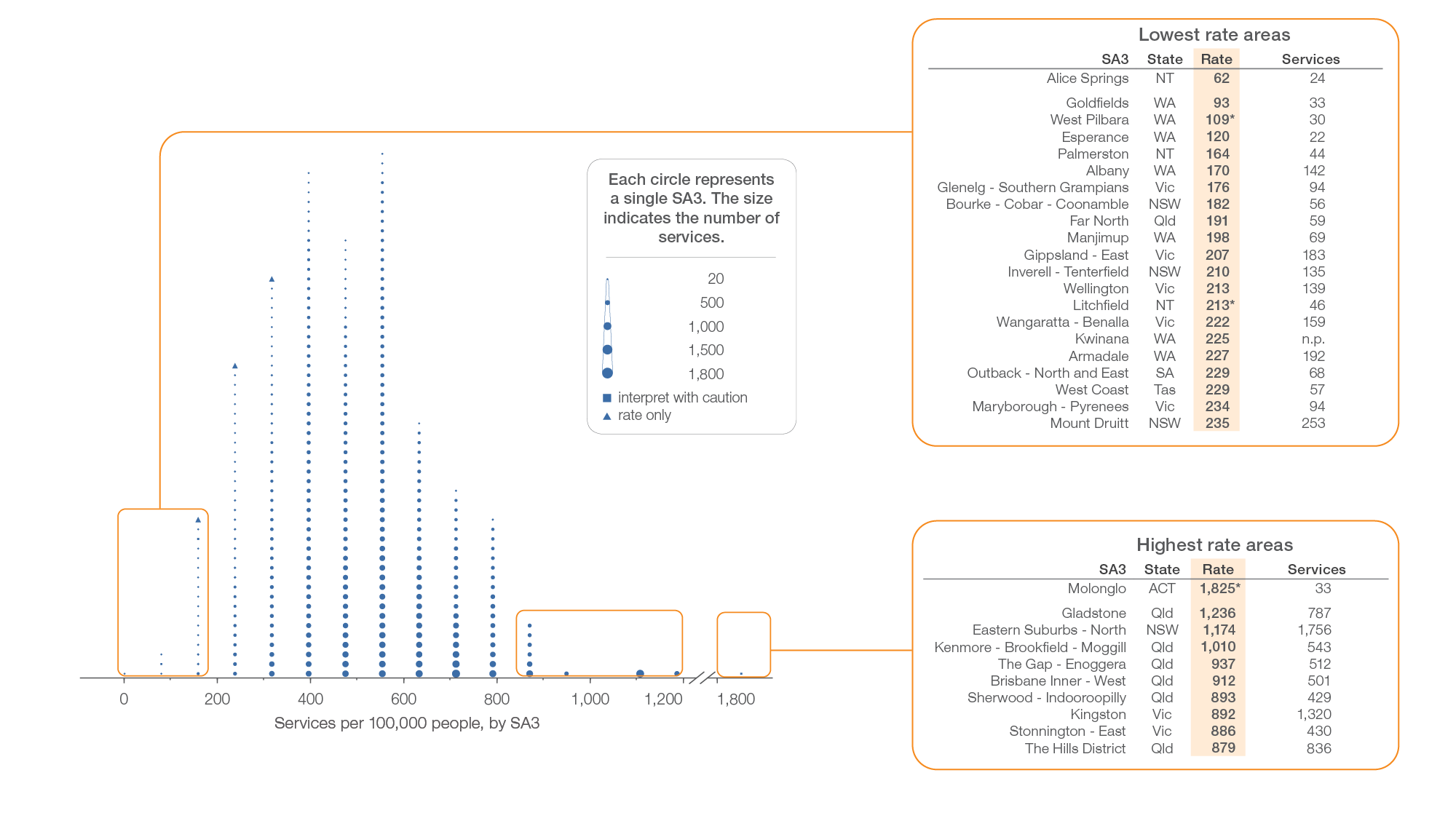 Sources: AIHW analysis of Medicare Benefits Schedule data and ABS Estimated Resident Population 30 June 2018.
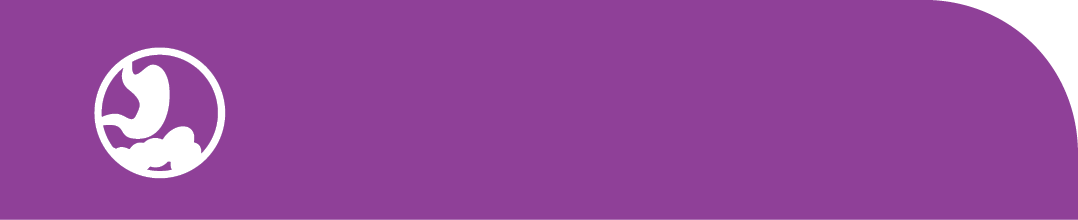 Gastrointestinal investigations
Repeat colonoscopy MBS services, all ages
Australia, SA3 of patient residence, 2018-19
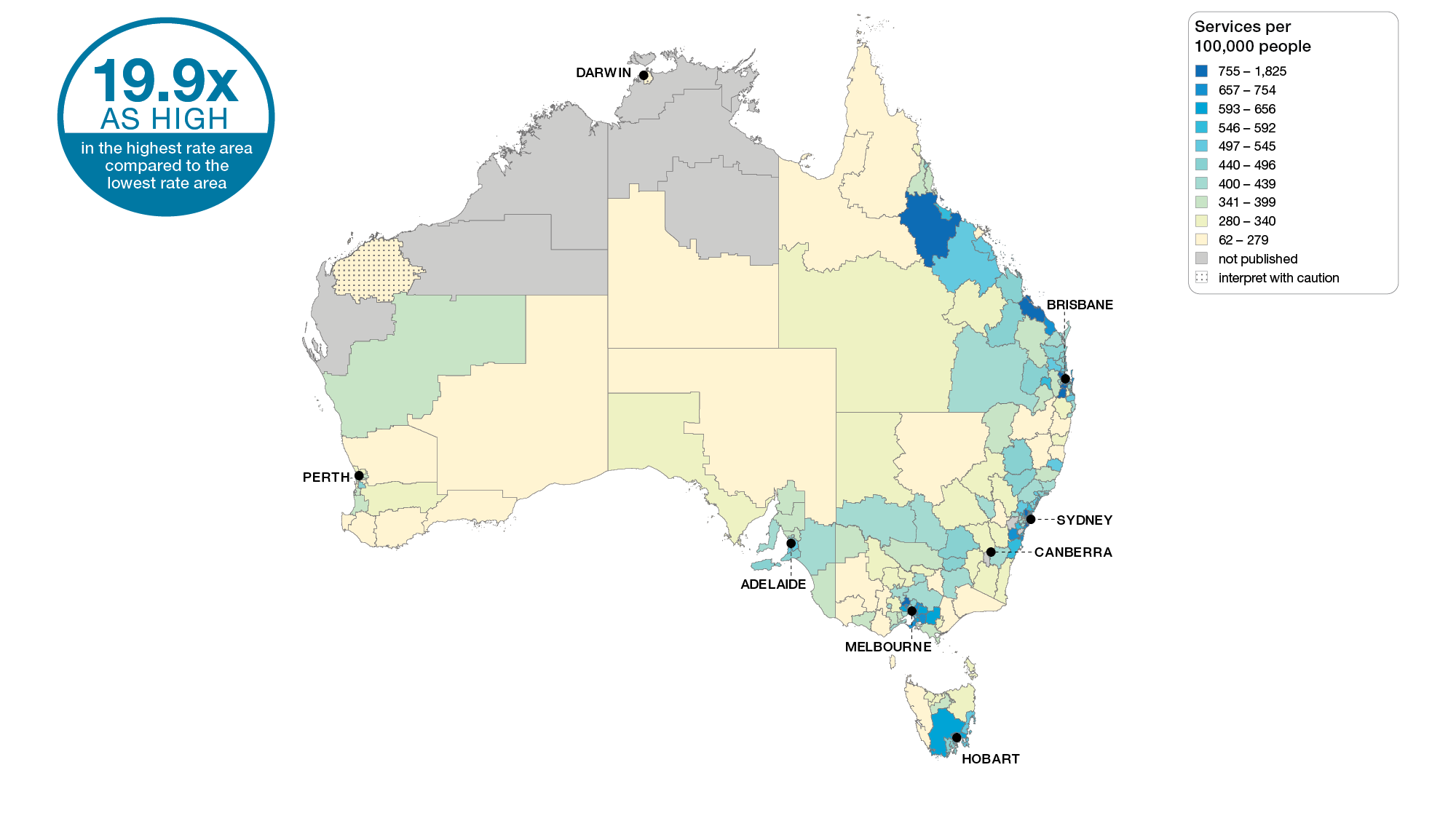 Sources: AIHW analysis of Medicare Benefits Schedule data and ABS Estimated Resident Population 30 June 2018.
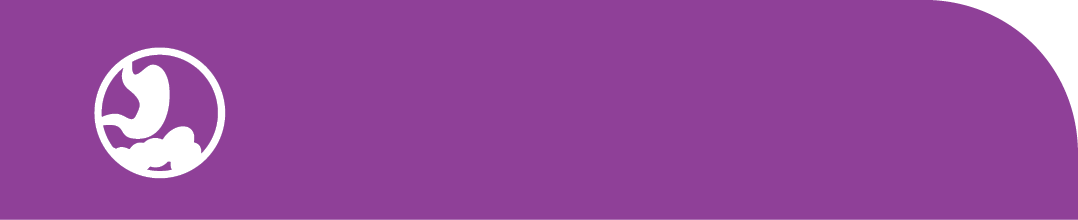 Gastrointestinal investigations
Repeat colonoscopy MBS services, all ages
Capital cities, SA3 of patient residence, 2018-19
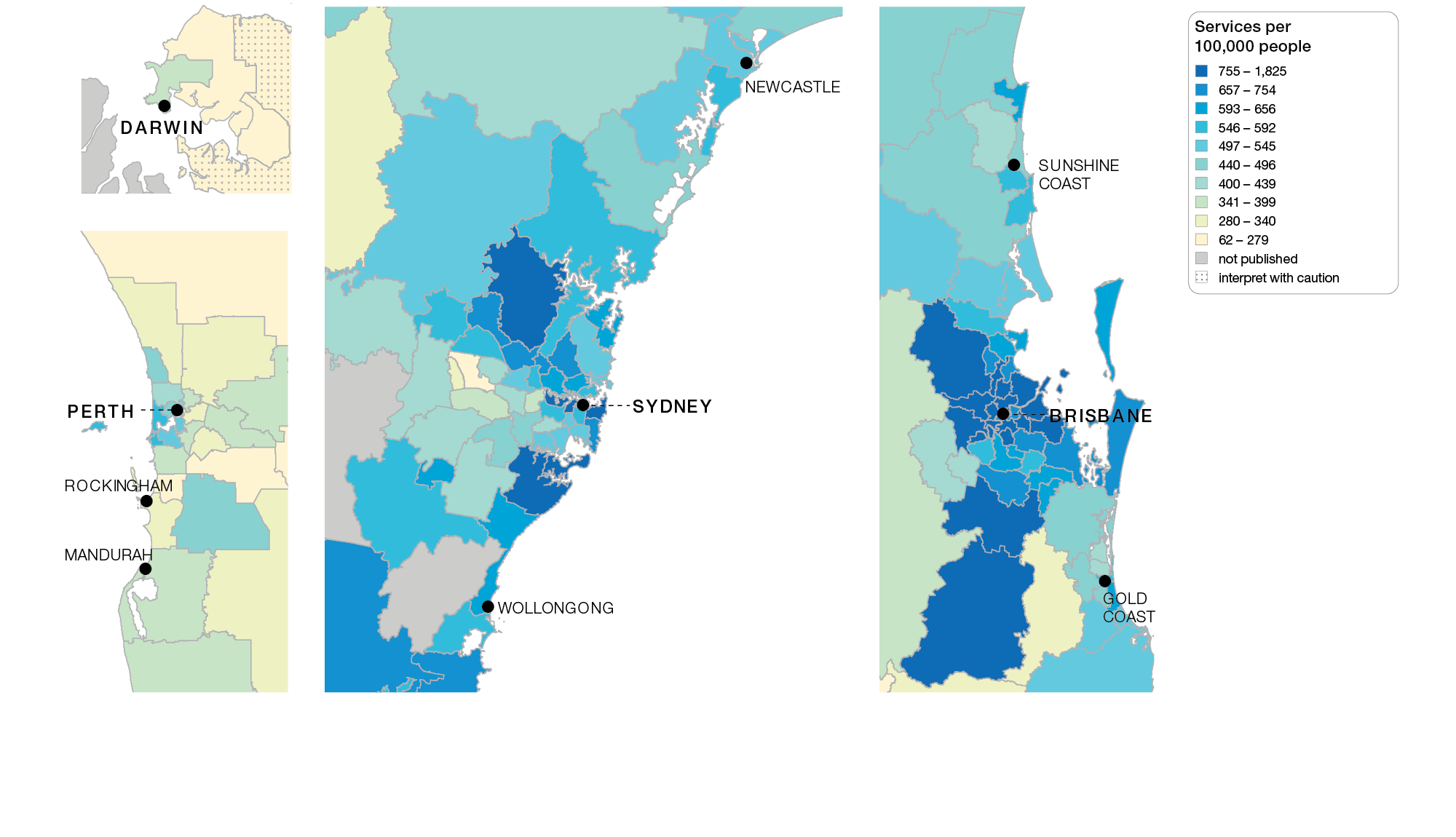 Sources: AIHW analysis of Medicare Benefits Schedule data and ABS Estimated Resident Population 30 June 2018.
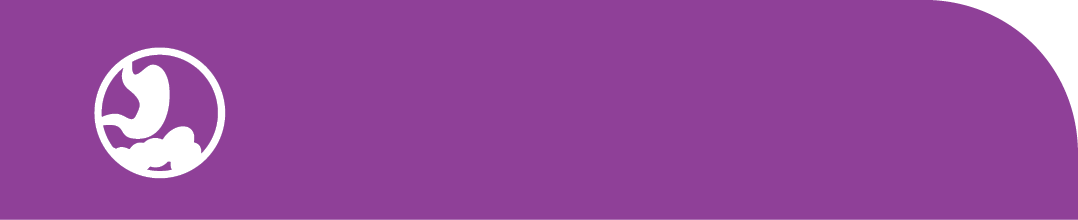 Gastrointestinal investigations
Repeat colonoscopy MBS services, all ages
Capital cities, SA3 of patient residence, 2018-19
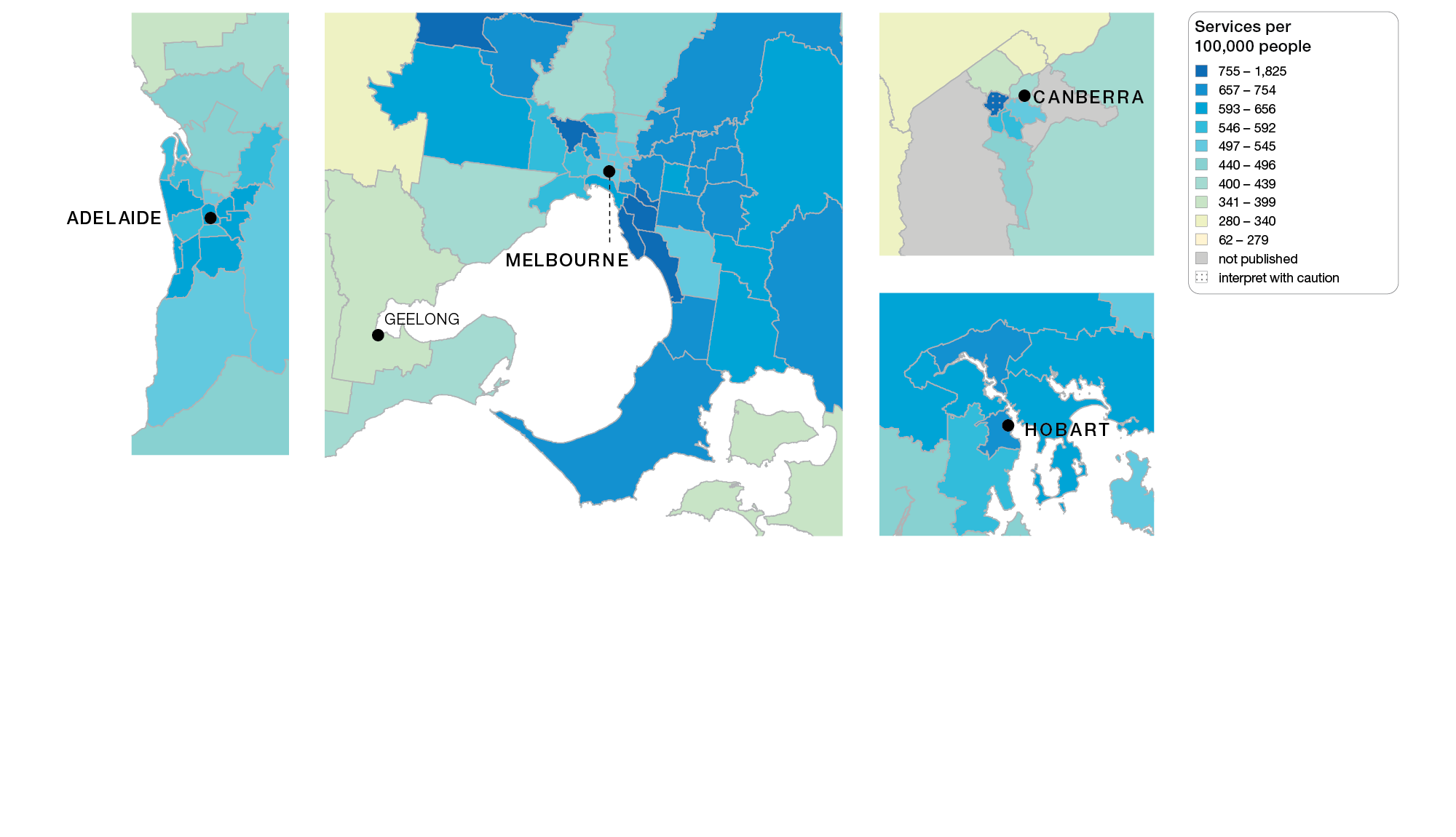 Sources: AIHW analysis of Medicare Benefits Schedule data and ABS Estimated Resident Population 30 June 2018.
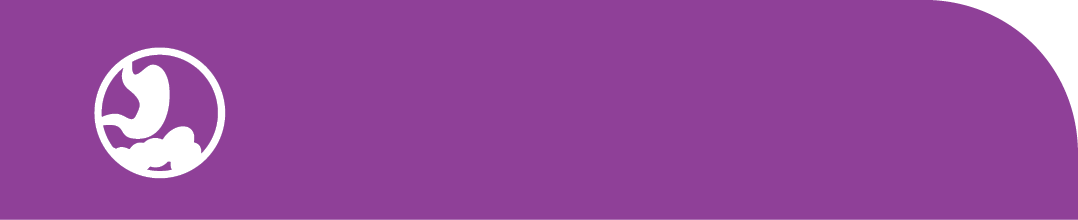 Gastrointestinal investigations
Repeat colonoscopy MBS services, all ages
State and territory, SA3 of patient residence, 2018-19
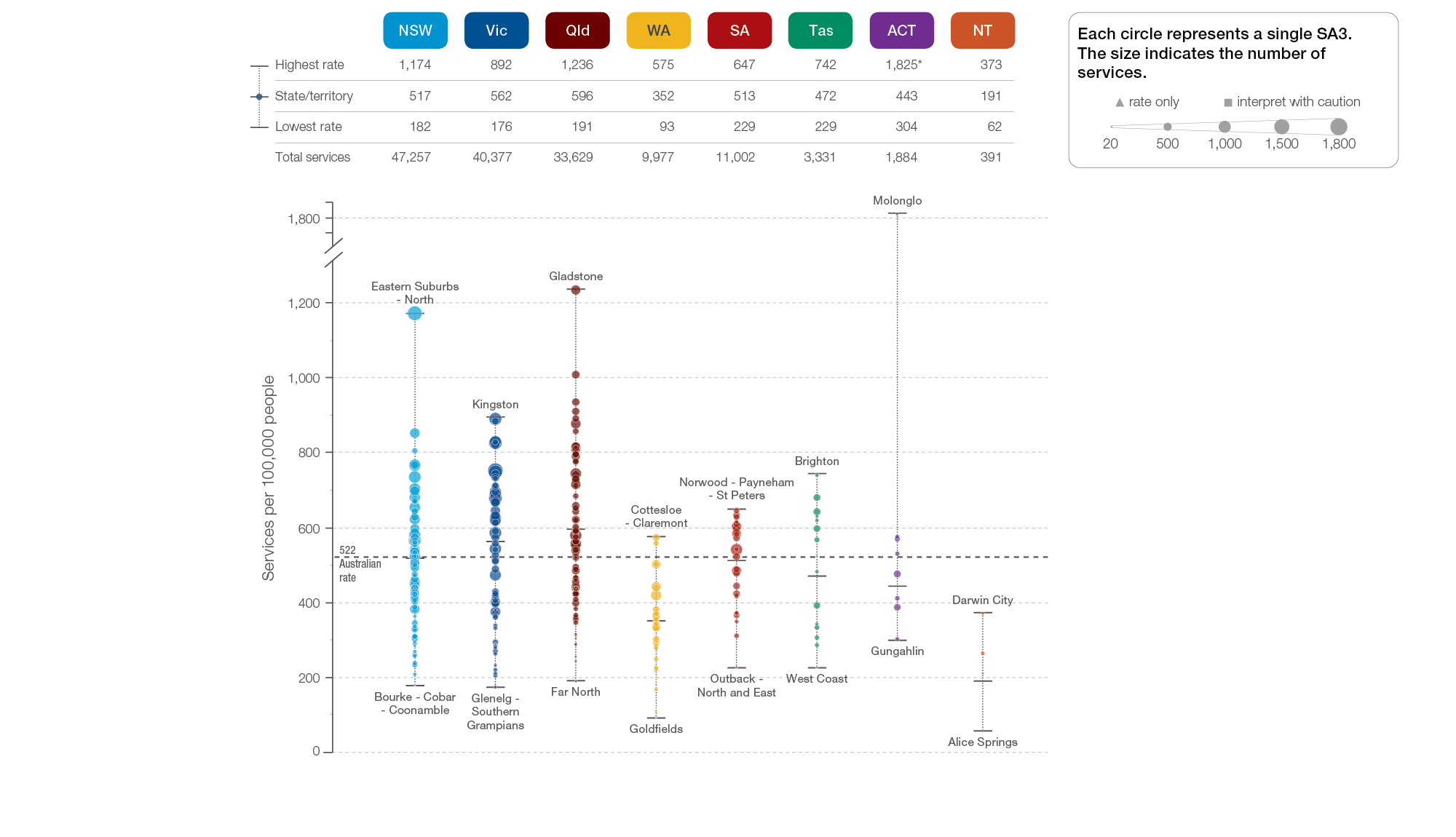 Sources: AIHW analysis of Medicare Benefits Schedule data and ABS Estimated Resident Population 30 June 2018.
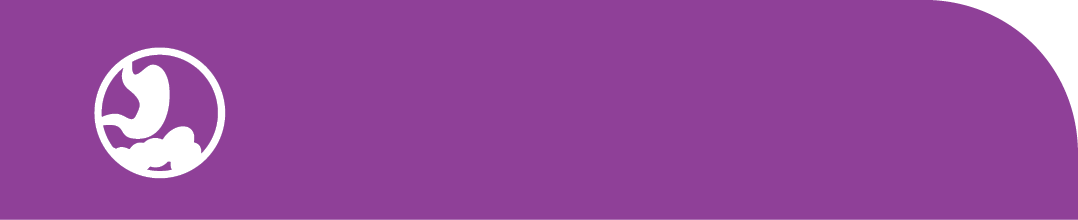 Gastrointestinal investigations
Repeat colonoscopy MBS services, all ages
Remoteness and socioeconomic status, SA3 of patient residence, 2018-19
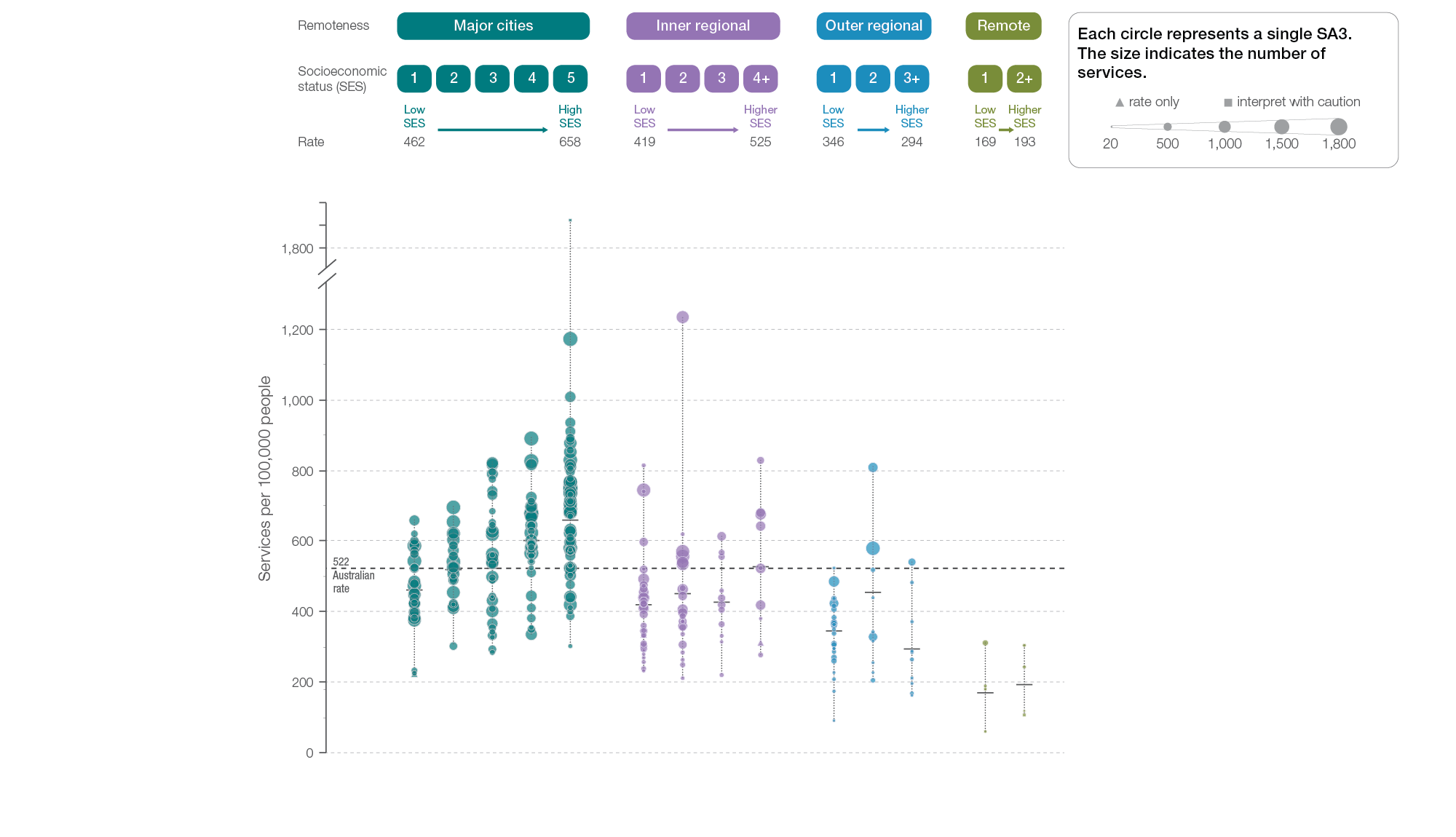 Sources: AIHW analysis of Medicare Benefits Schedule data and ABS Estimated Resident Population 30 June 2018.
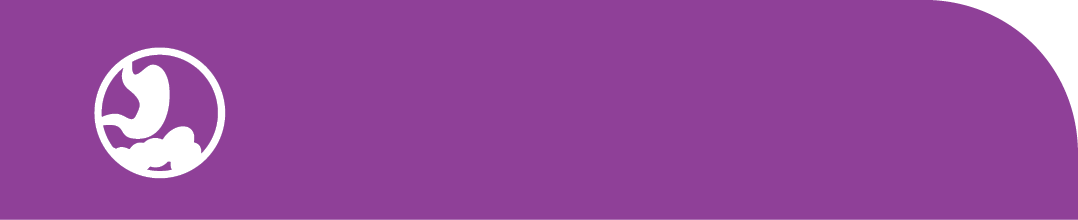 Gastrointestinal investigations
Repeat colonoscopy MBS services, all ages
Remoteness of patient residence, 2018-19
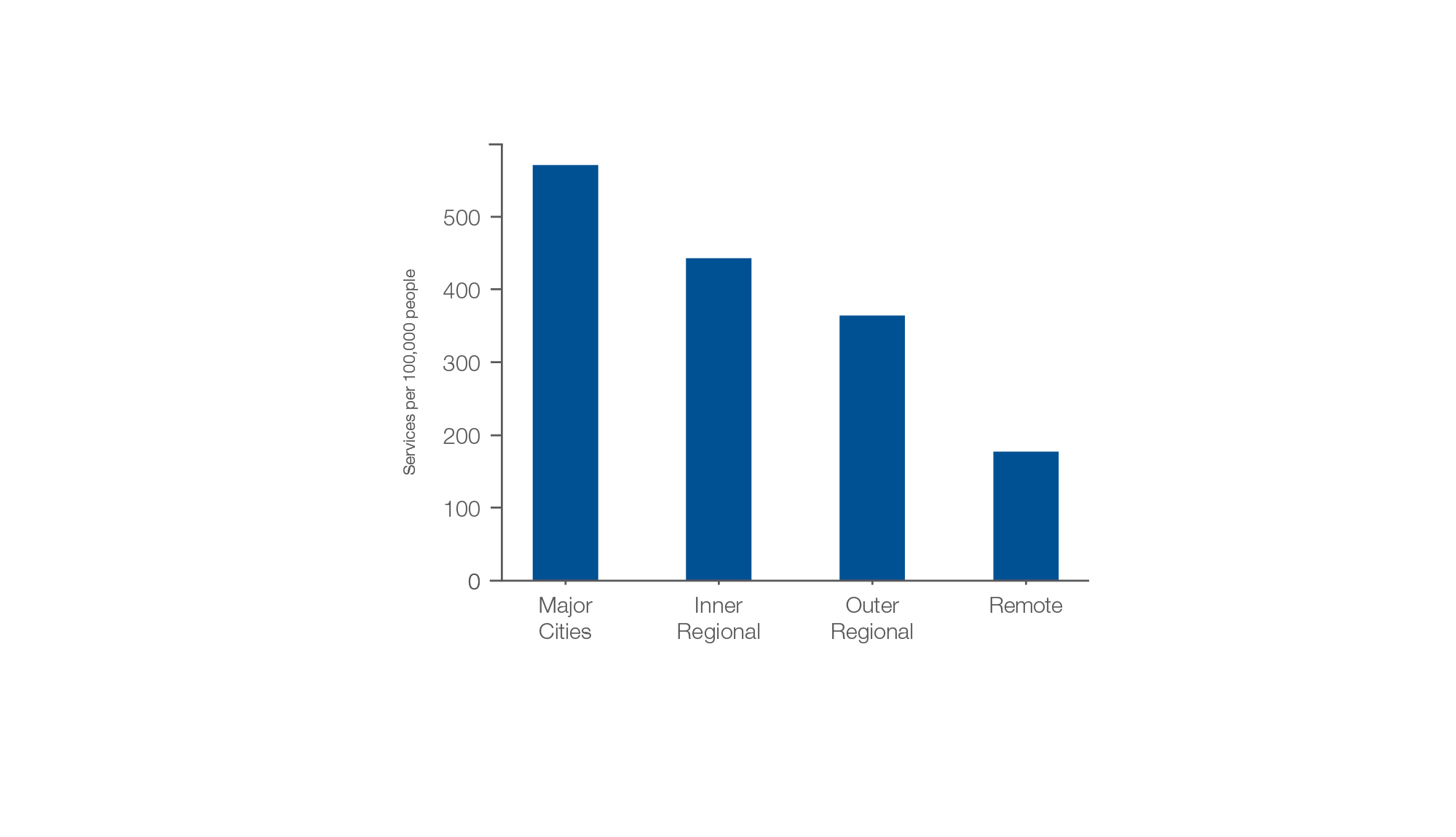 Sources: AIHW analysis of Medicare Benefits Schedule data and ABS Estimated Resident Population 30 June 2018.
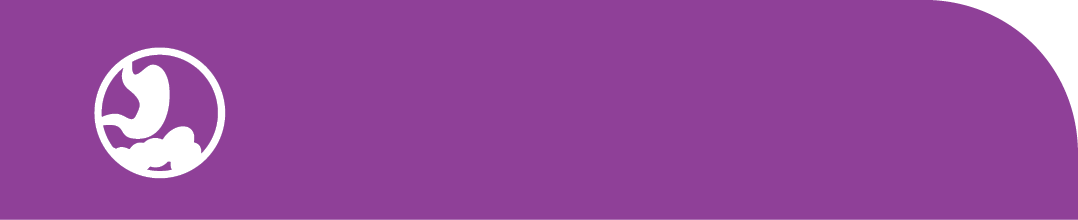 Gastrointestinal investigations
Repeat colonoscopy MBS services, all ages
Socioeconomic area of patient residence, 2018-19
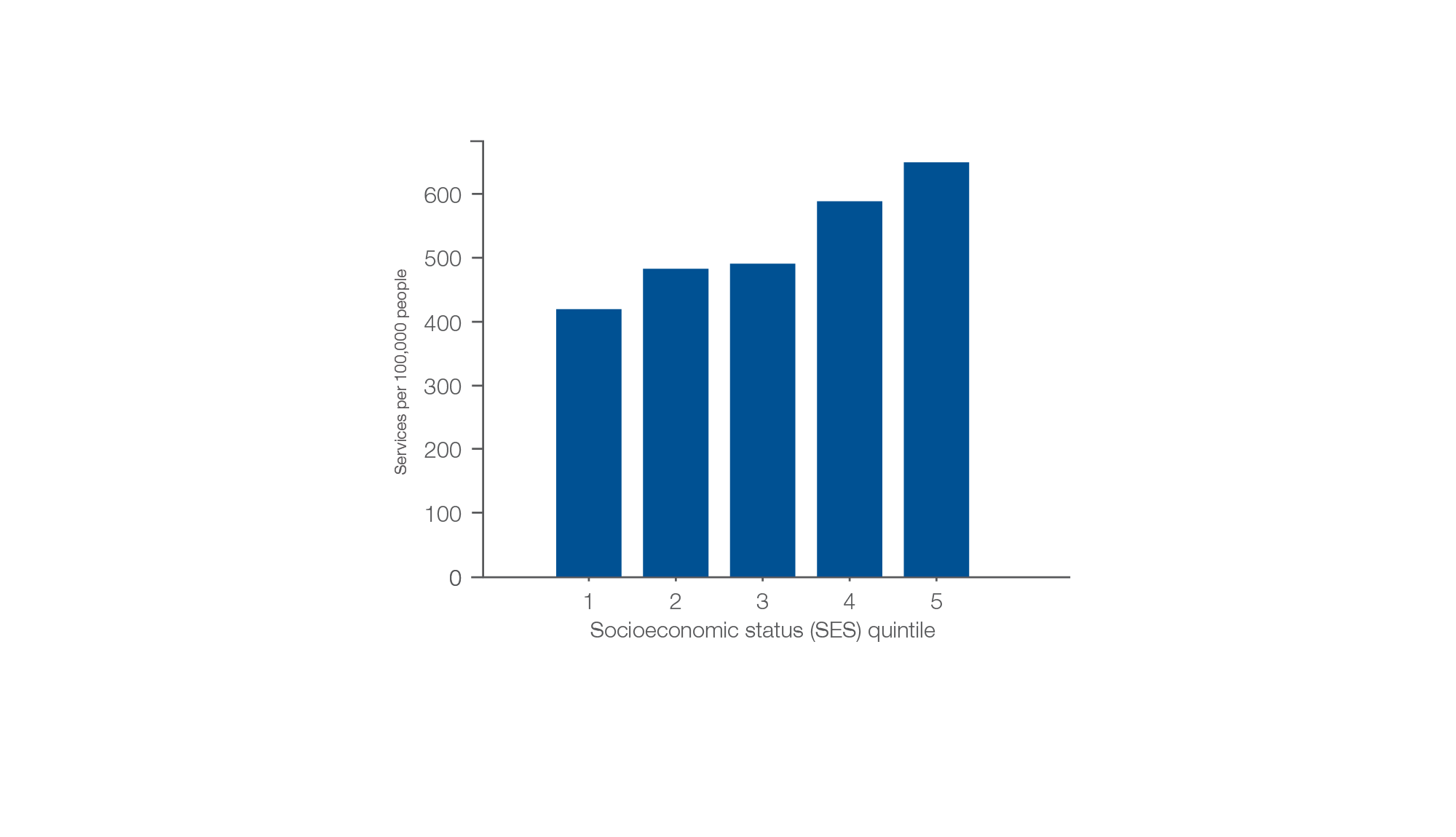 Sources: AIHW analysis of Medicare Benefits Schedule data and ABS Estimated Resident Population 30 June 2018.
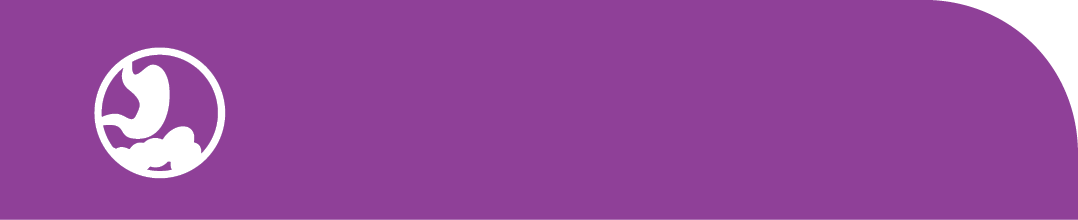 Gastrointestinal investigations
Repeat gastroscopy MBS services, all ages
Local area, SA3 of patient residence, 2018-19
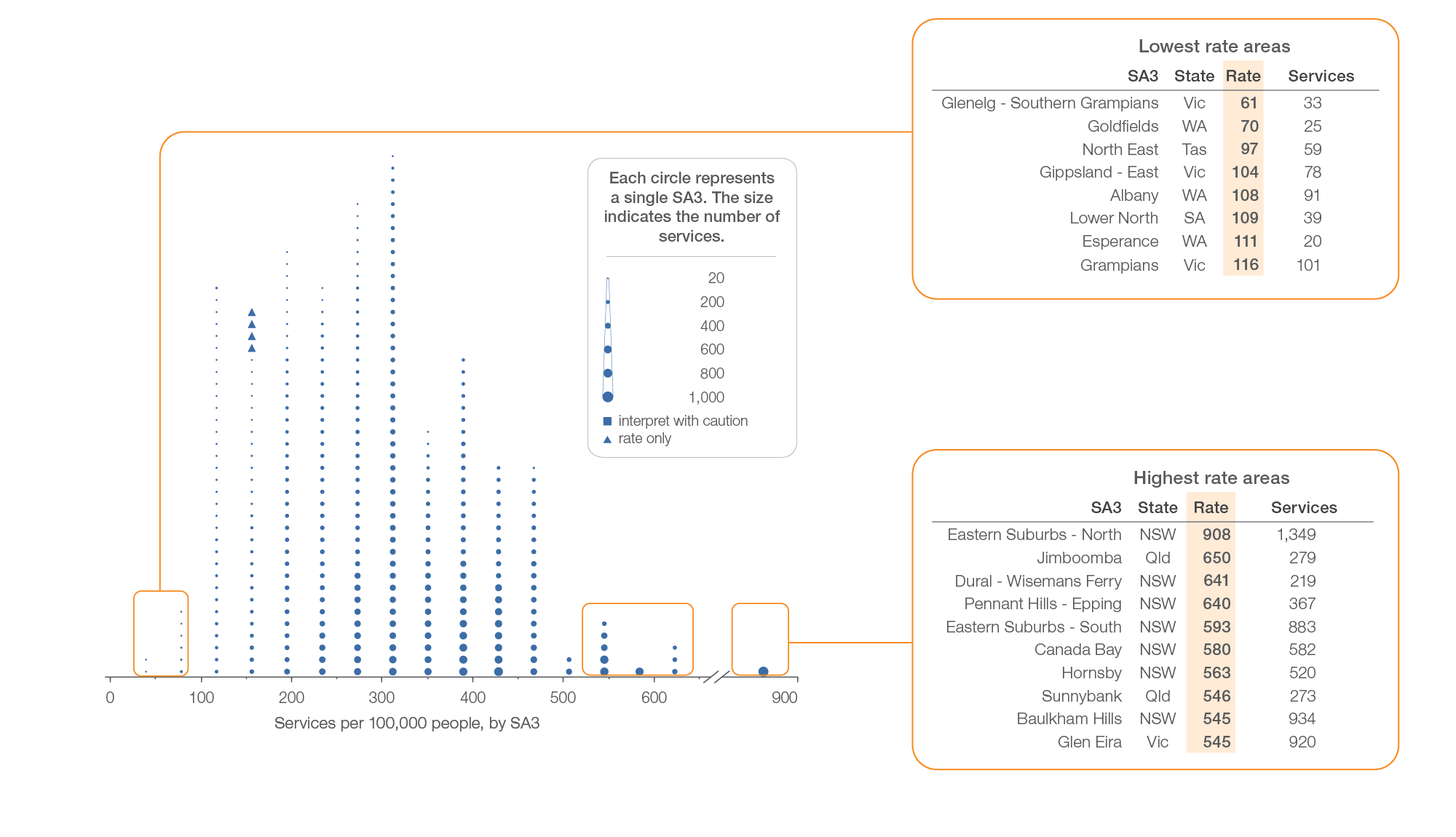 Sources: AIHW analysis of Medicare Benefits Schedule data and ABS Estimated Resident Population 30 June 2018.
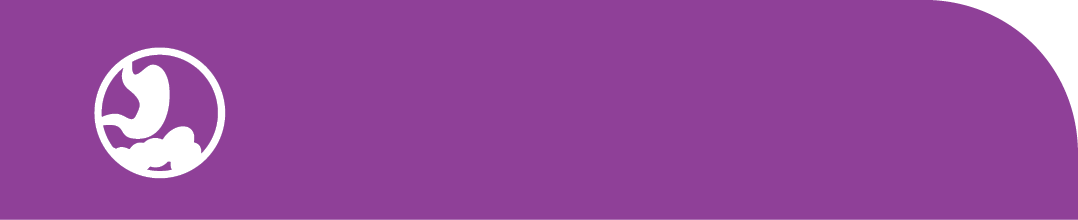 Gastrointestinal investigations
Repeat gastroscopy MBS services, all ages
Australia, SA3 of patient residence, 2018-19
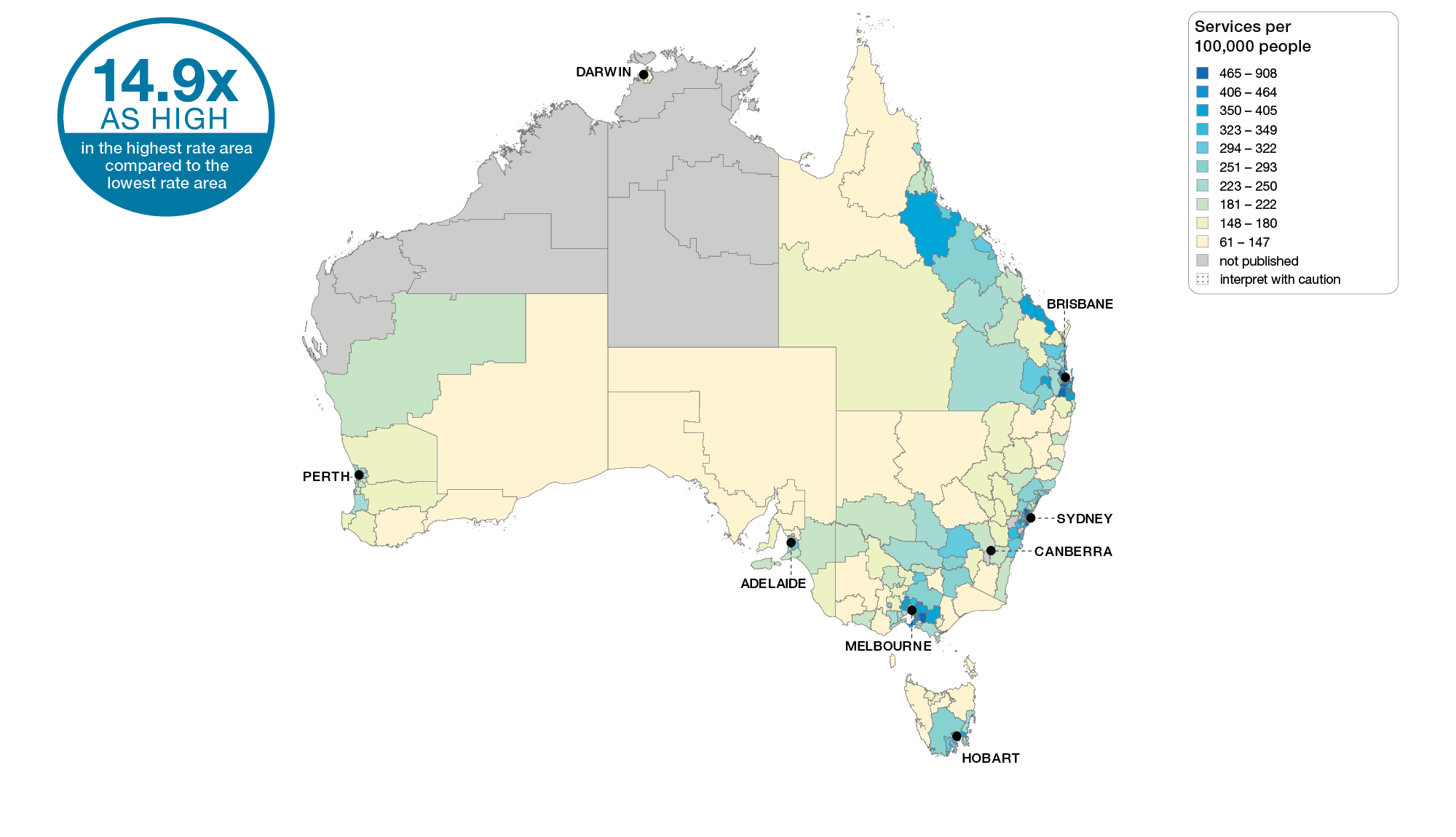 Sources: AIHW analysis of Medicare Benefits Schedule data and ABS Estimated Resident Population 30 June 2018.
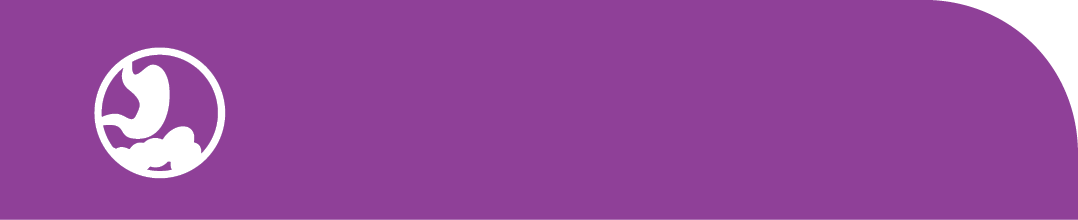 Gastrointestinal investigations
Repeat gastroscopy MBS services, all ages
Capital cities, SA3 of patient residence, 2018-19
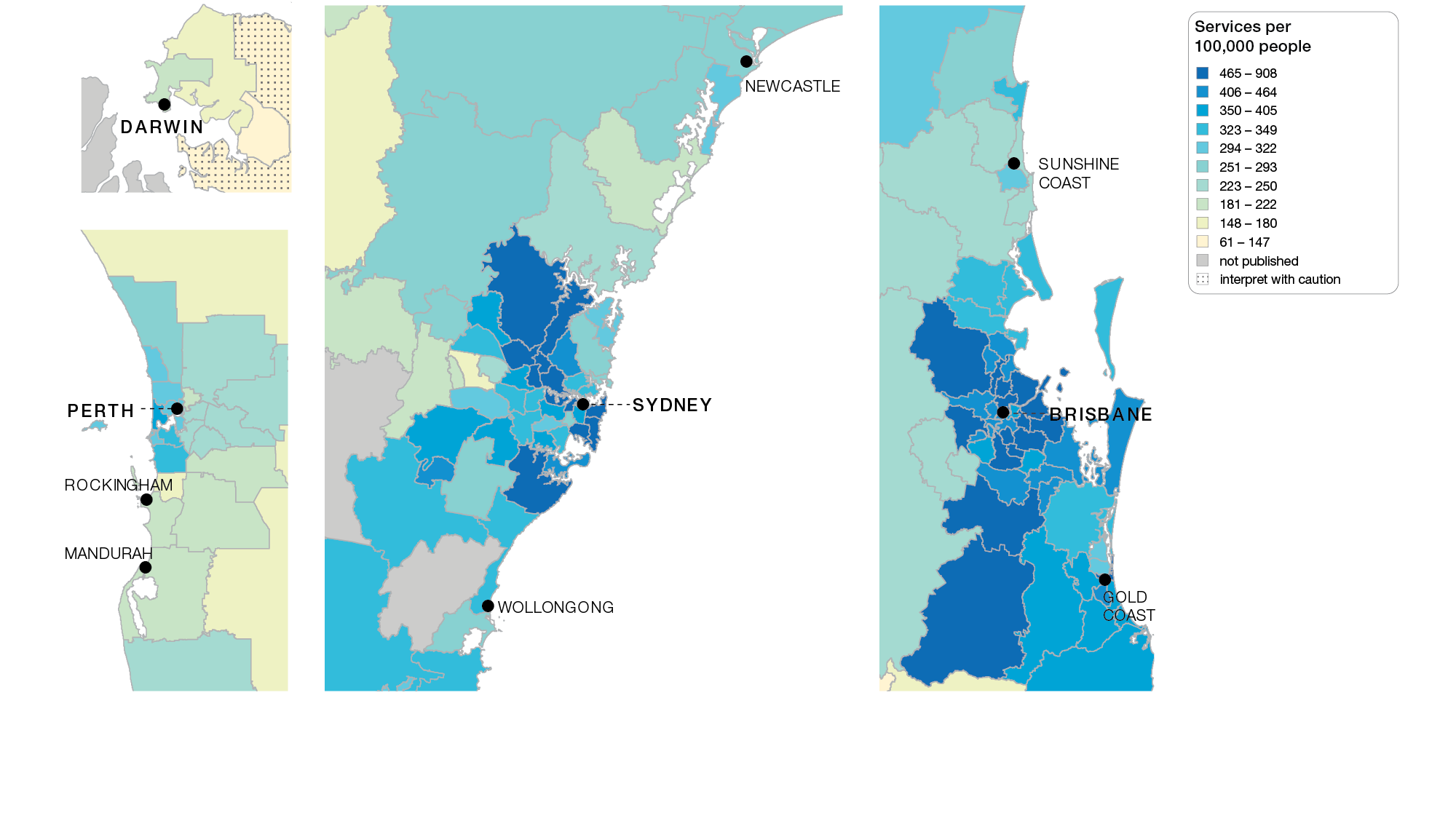 Sources: AIHW analysis of Medicare Benefits Schedule data and ABS Estimated Resident Population 30 June 2018.
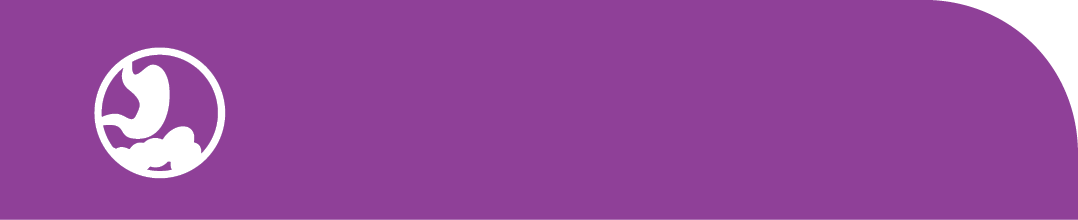 Gastrointestinal investigations
Repeat gastroscopy MBS services, all ages
Capital cities, SA3 of patient residence, 2018-19
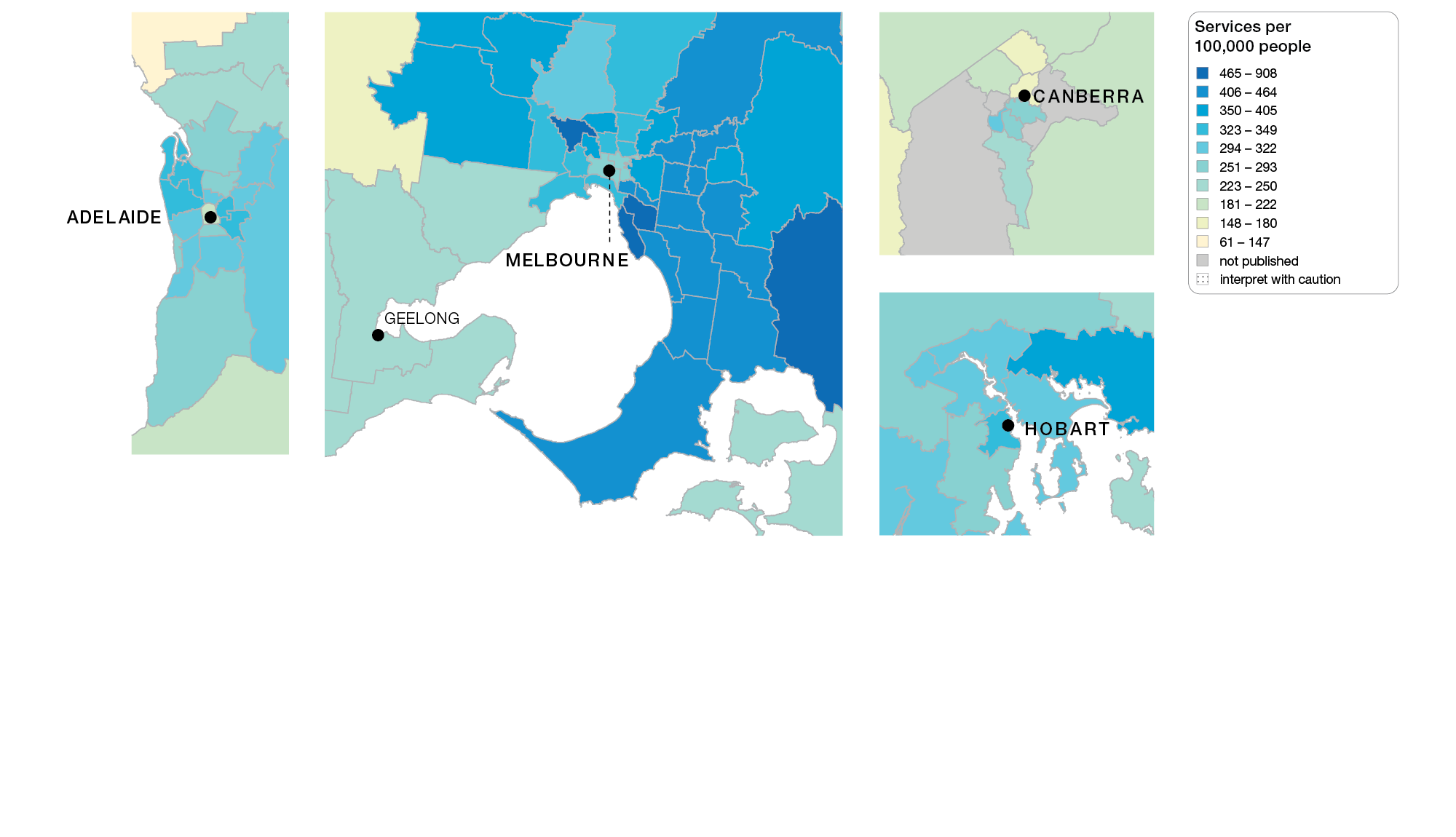 Sources: AIHW analysis of Medicare Benefits Schedule data and ABS Estimated Resident Population 30 June 2018.
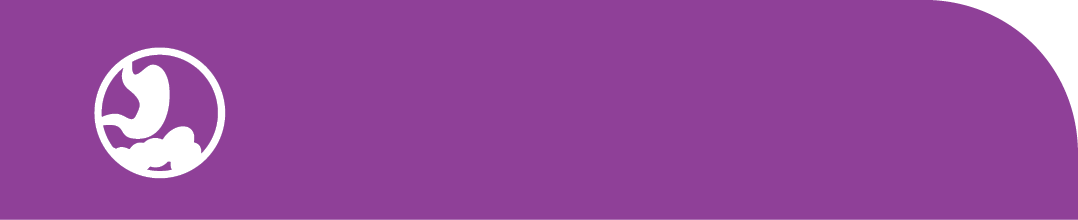 Gastrointestinal investigations
Repeat gastroscopy MBS services, all ages
State and territory, SA3 of patient residence, 2018-19
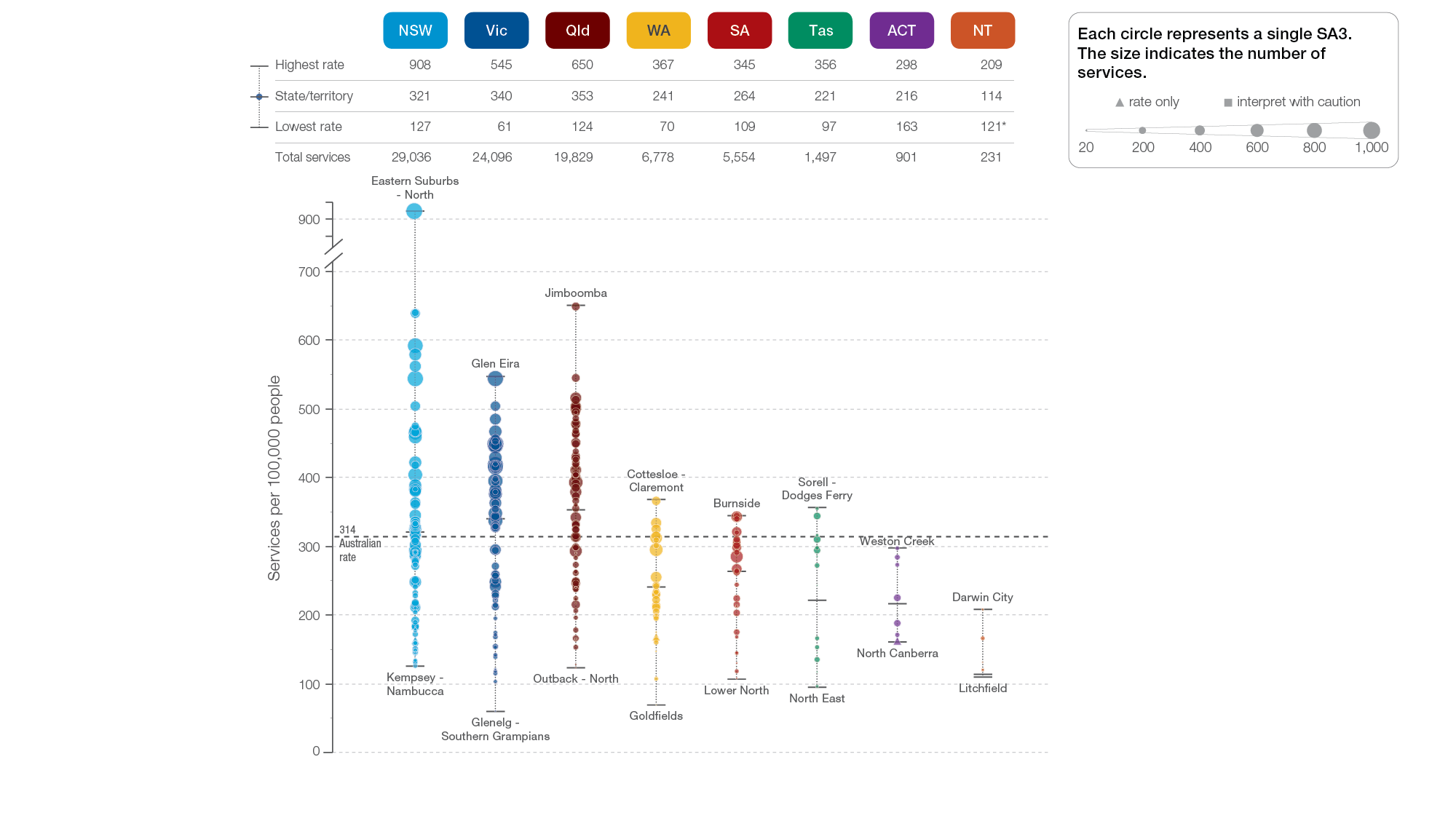 Sources: AIHW analysis of Medicare Benefits Schedule data and ABS Estimated Resident Population 30 June 2018.
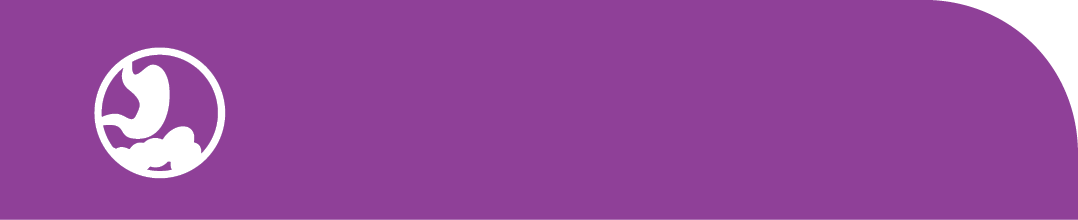 Gastrointestinal investigations
Repeat gastroscopy MBS services, all ages
Remoteness and socioeconomic status, SA3 of patient residence, 2018-19
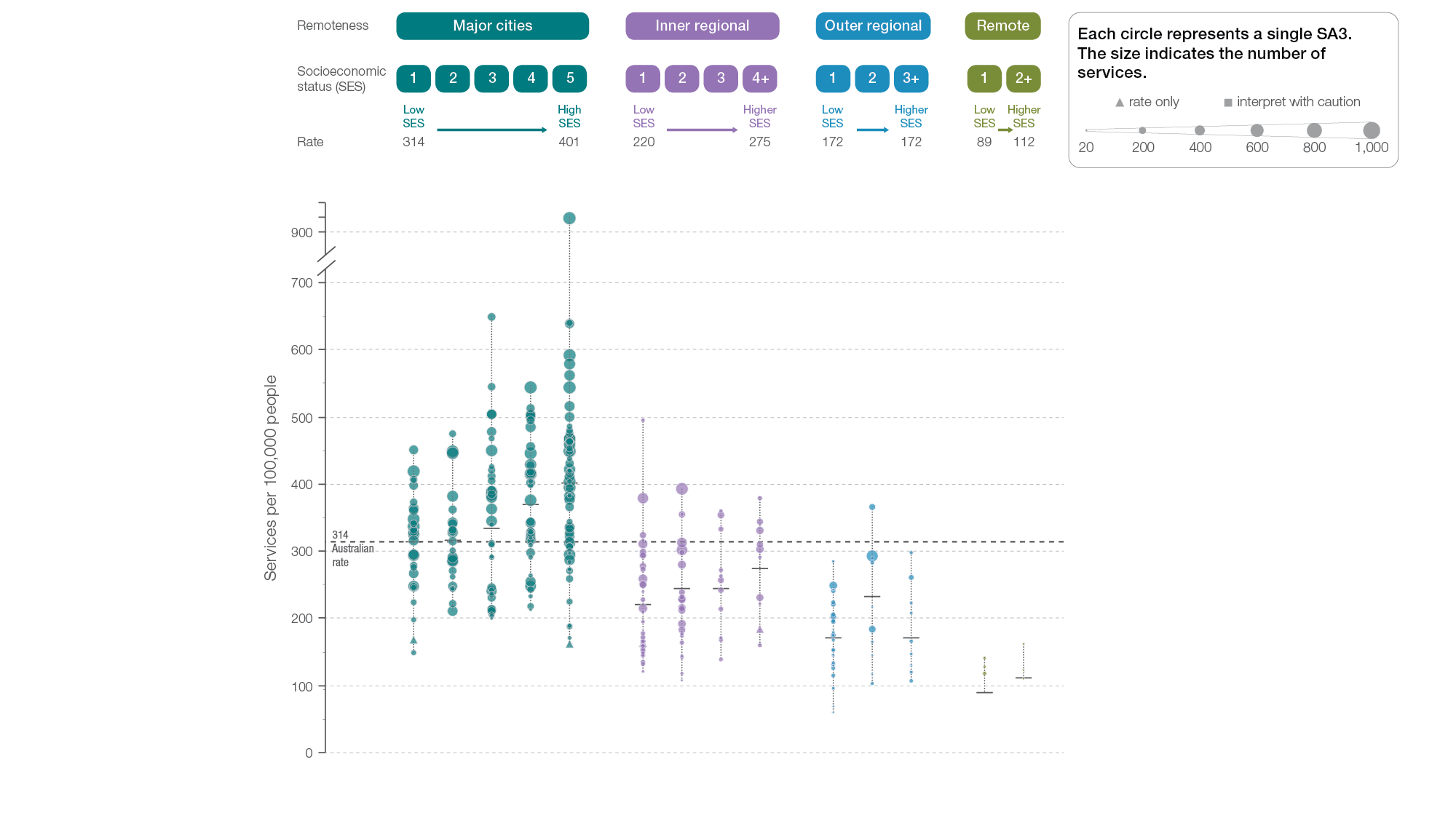 Sources: AIHW analysis of Medicare Benefits Schedule data and ABS Estimated Resident Population 30 June 2018.
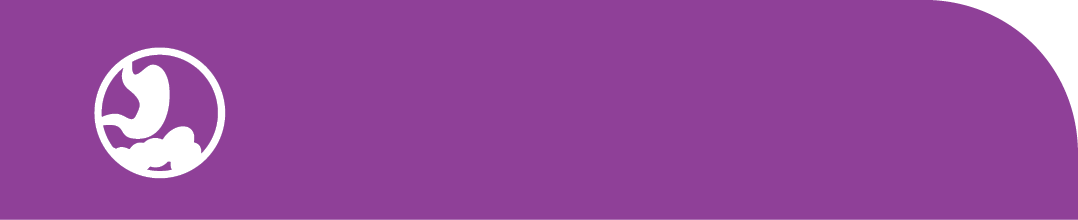 Gastrointestinal investigations
Repeat gastroscopy MBS services, all ages
Remoteness of patient residence, 2018-19
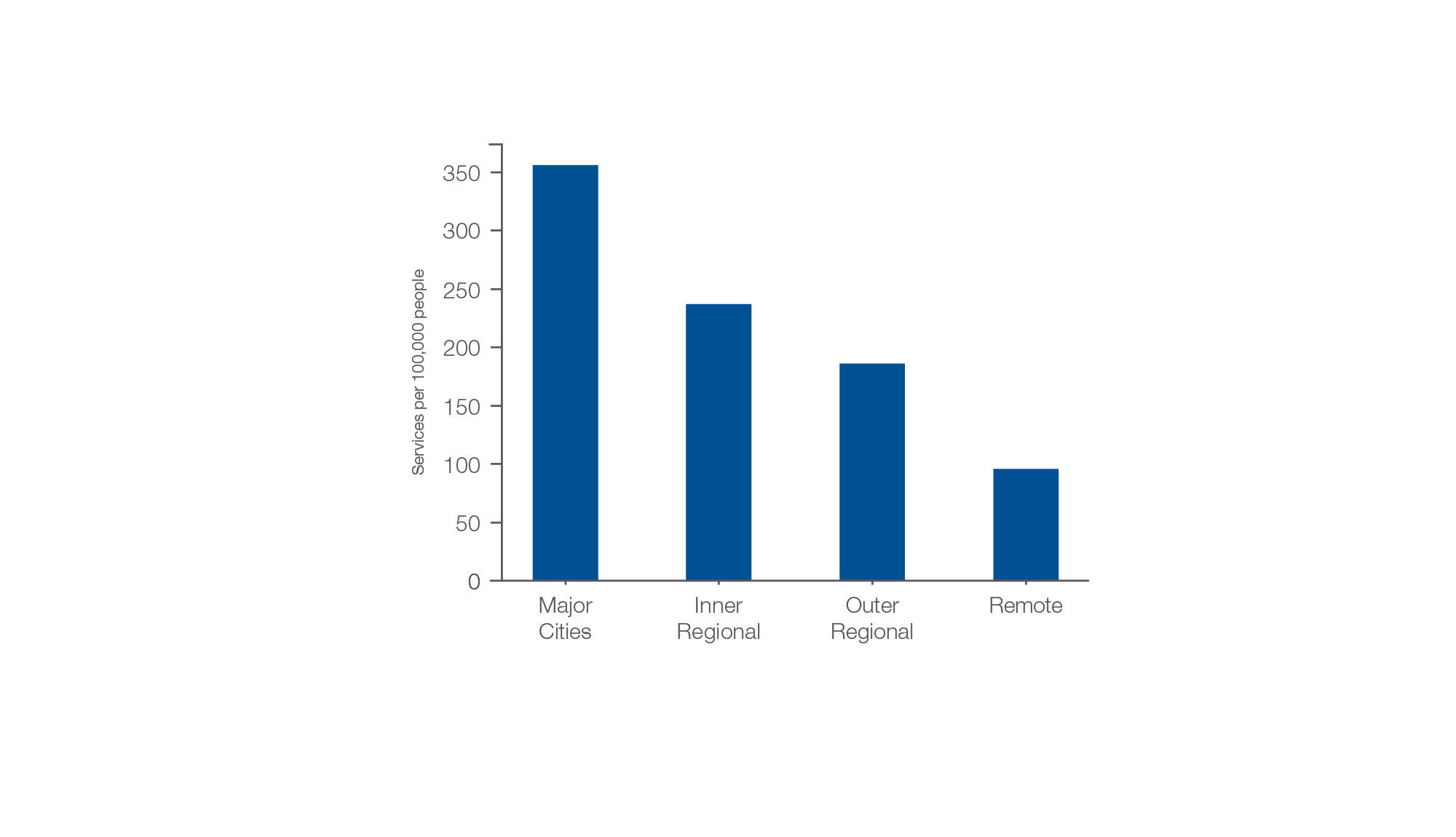 Sources: AIHW analysis of Medicare Benefits Schedule data and ABS Estimated Resident Population 30 June 2018.
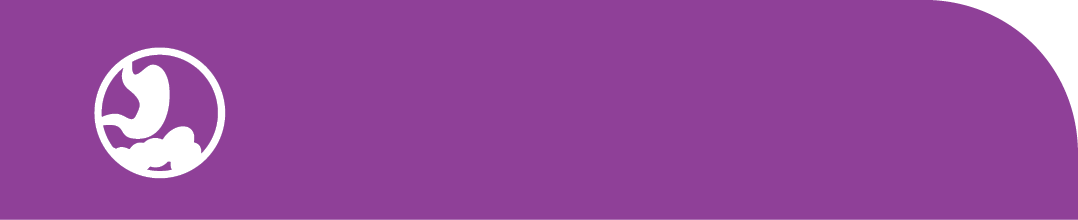 Gastrointestinal investigations
Repeat gastroscopy MBS services, all ages
Socioeconomic area of patient residence, 2018-19
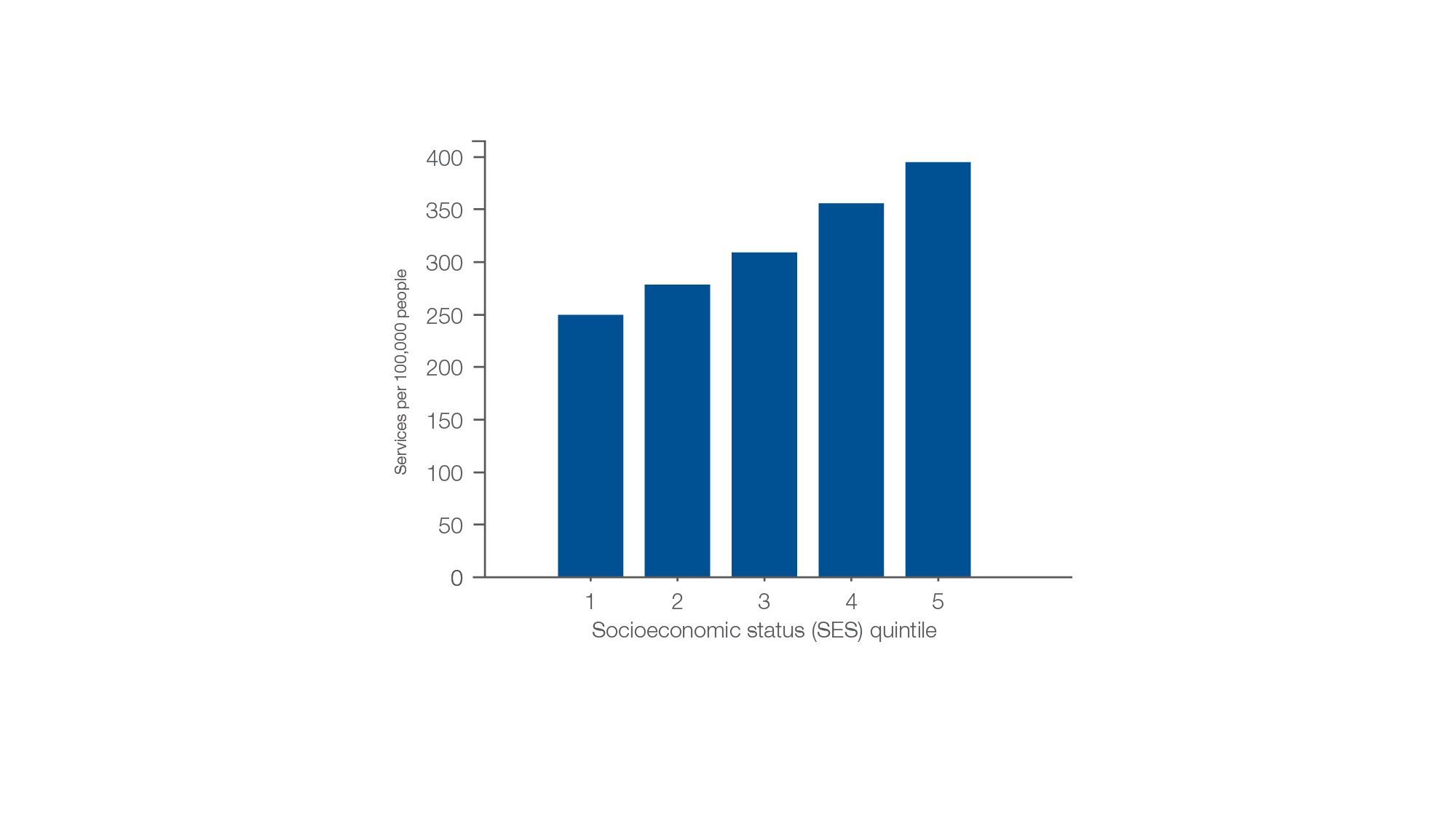 Sources: AIHW analysis of Medicare Benefits Schedule data and ABS Estimated Resident Population 30 June 2018.
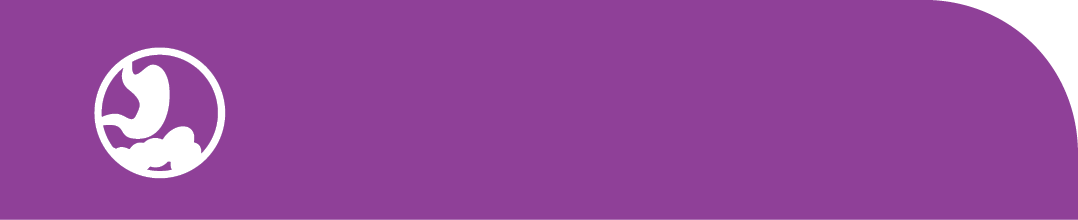 Gastrointestinal investigations